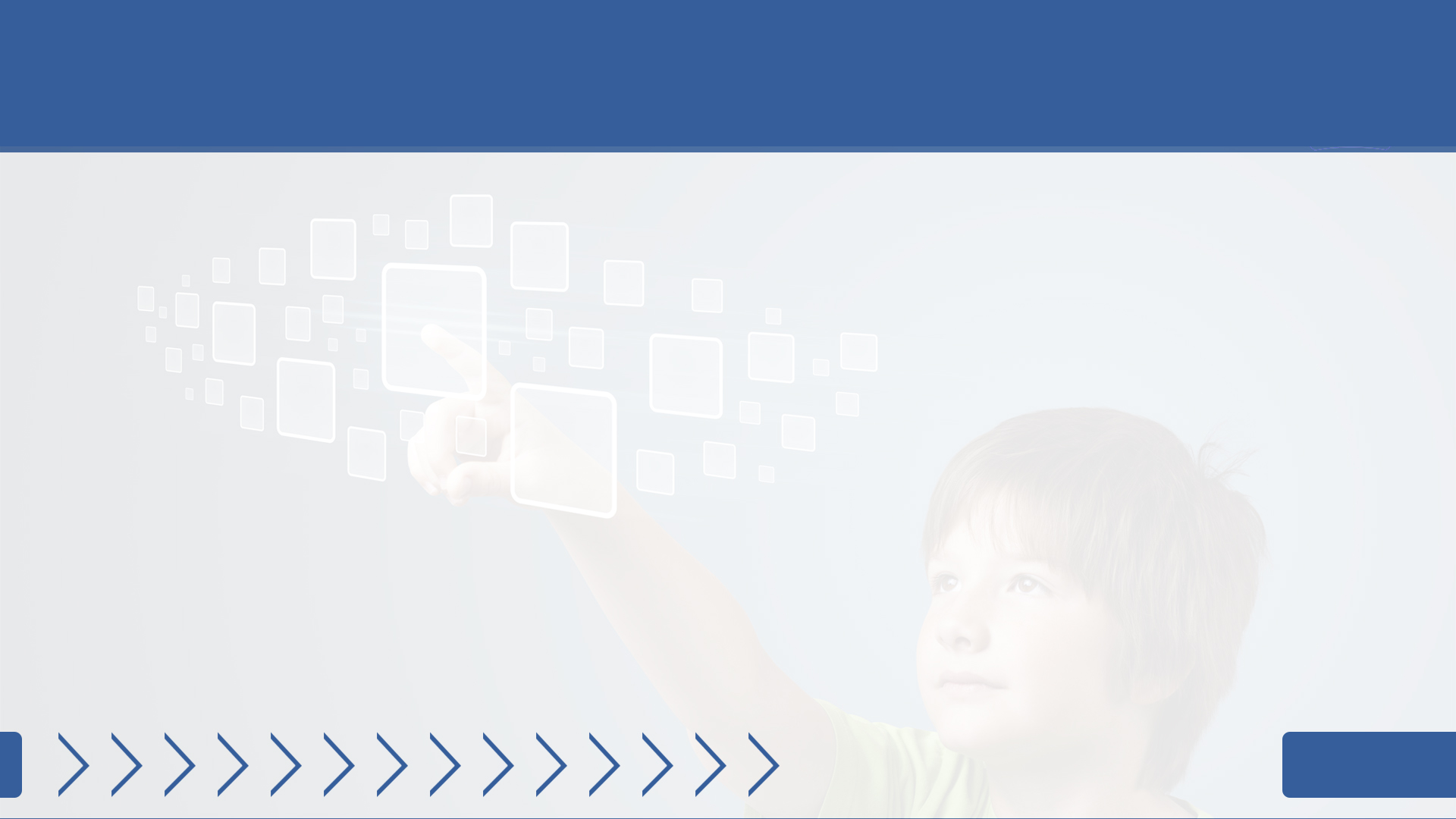 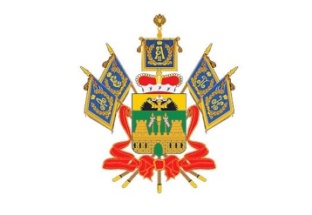 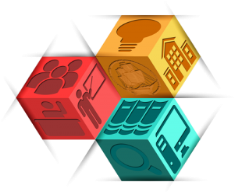 ЭКСПЕРТИЗА ДЕЯТЕЛЬНОСТИ КРАЕВЫХ ИННОВАЦИОННЫХ ПЛОЩАДОК
ОТЧЕТ О РЕАЛИЗАЦИИ ПРОЕКТА
 КРАЕВОЙ ИНОВАЦИОННОЙ ПЛОЩАДКИ
МБОУ СОШ № 89 МО г. Краснодар
(2020 год)

«Сетевая информационно-образовательная среда школы как средство повышения информационно-коммуникационной культуры учителей»
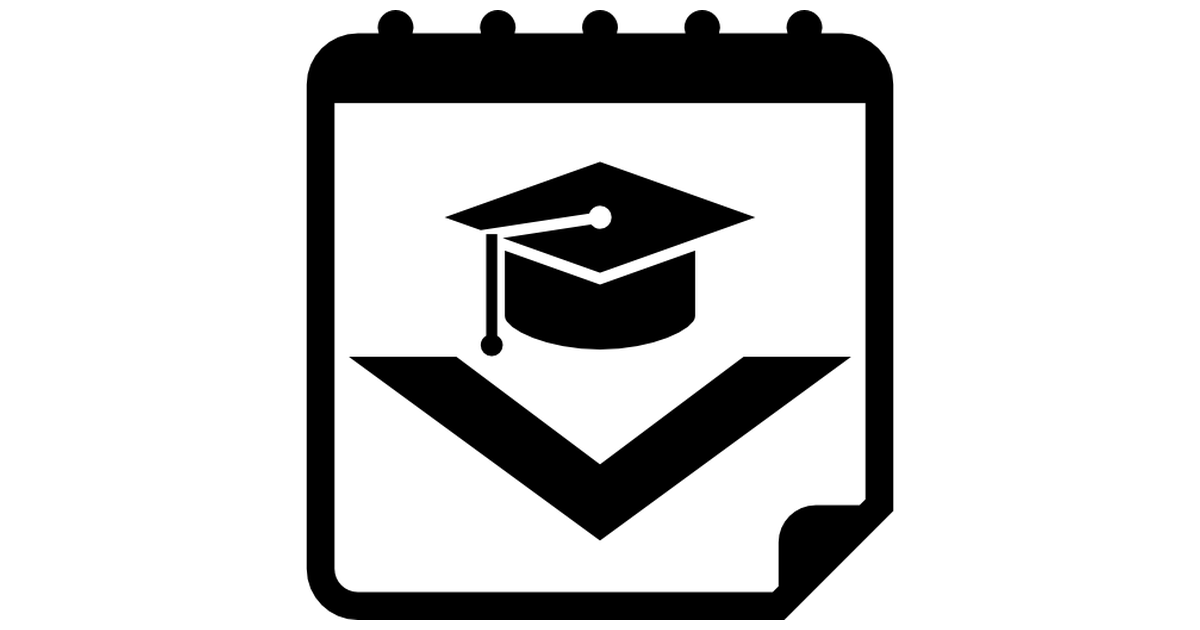 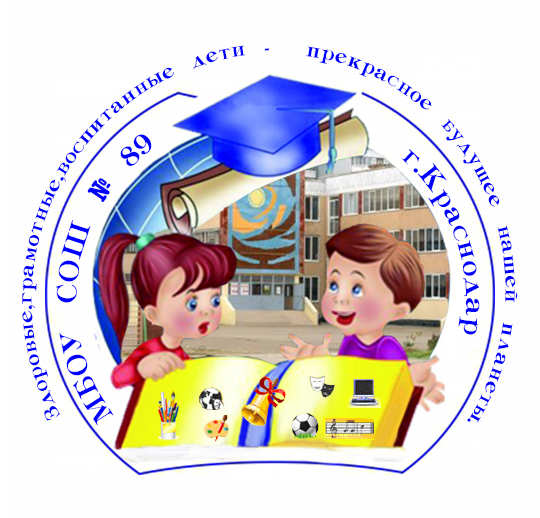 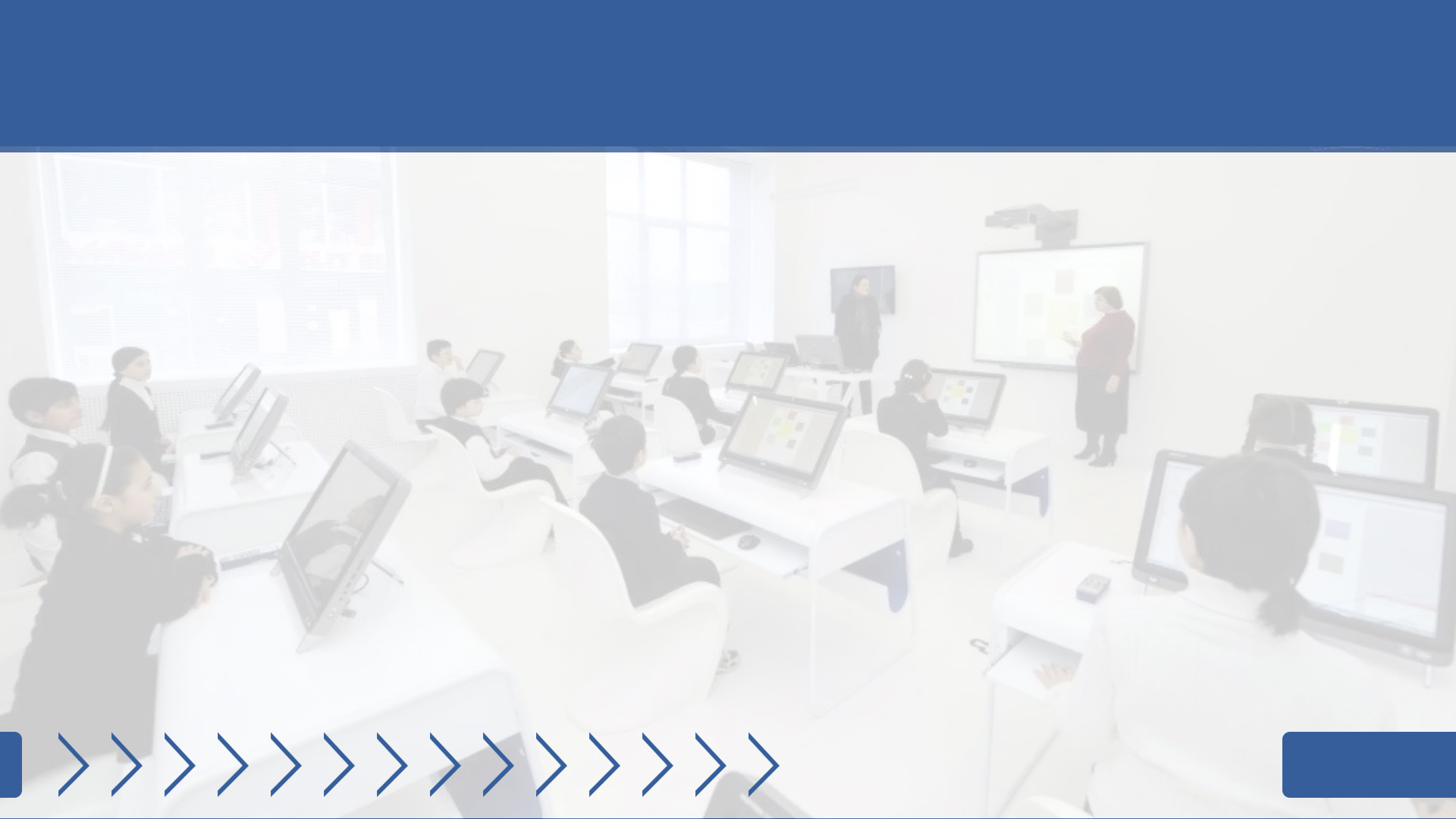 ПРОБЛЕМА И ЦЕЛЬ ИННОВАЦИОННОГО ПРОЕКТА
2
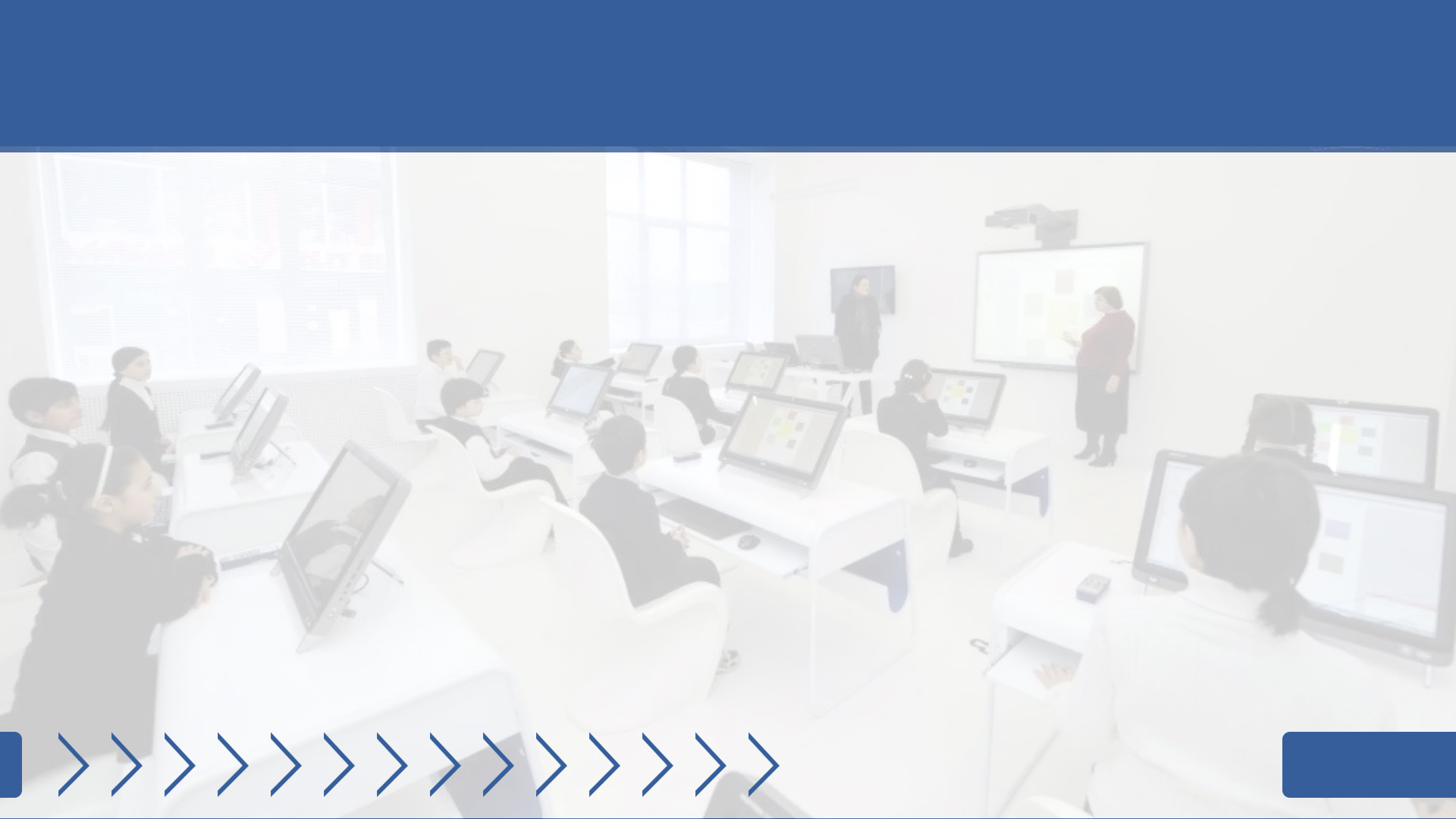 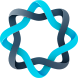 ИННОВАЦИОННОСТЬ
РАЗРАБОТКА ВНУТРИШКОЛЬНОЙ СИСТЕМЫ ПОВЫШЕНИЯ ИНФОРМАЦИОННО-КОММУНИКАЦИОННОЙ КУЛЬТУРЫ ПЕДАГОГОВ И СОЗДАНИЕ СЕТЕВОЙ ИНФОРМАЦИОННО-ОБРАЗОВАТЕЛЬНОЙ СРЕДЫ
ВЫЯВЛЕНИЕ КОМПЛЕКСА ОРГАНИЗАЦИОННЫХ УСЛОВИЙ, ПРОГРАММНО-МЕТОДИЧЕСКОГО И ОРГАНИЗАЦИОННО-РЕСУРСНОГО ОБЕСПЕЧЕНИЯ СЕТЕВОЙ ИНФОРМАЦИОННО-ОБРАЗОВАТЕЛЬНОЙ СРЕДЫ
ВЫЯВЛЕНИЕ И ДЕТАЛИЗАЦИЯ КРИТЕРИЕВ И ПОКАЗАТЕЛЕЙ СИСТЕМНОЙ ОЦЕНКИ ЭФФЕКТИВНОСТИ ДЕЯТЕЛЬНОСТИ СЕТЕВОЙ ИОС ШКОЛЫ В ОТНОШЕНИИ ПОВЫШЕНИЯ ИК-КУЛЬТУРЫ УЧИТЕЛЕЙ
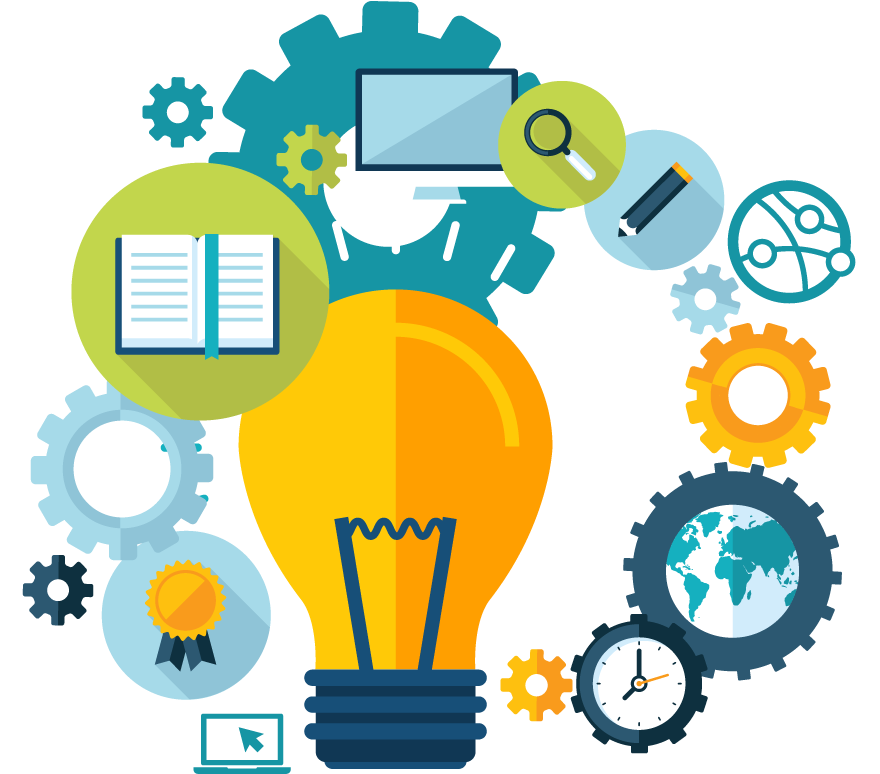 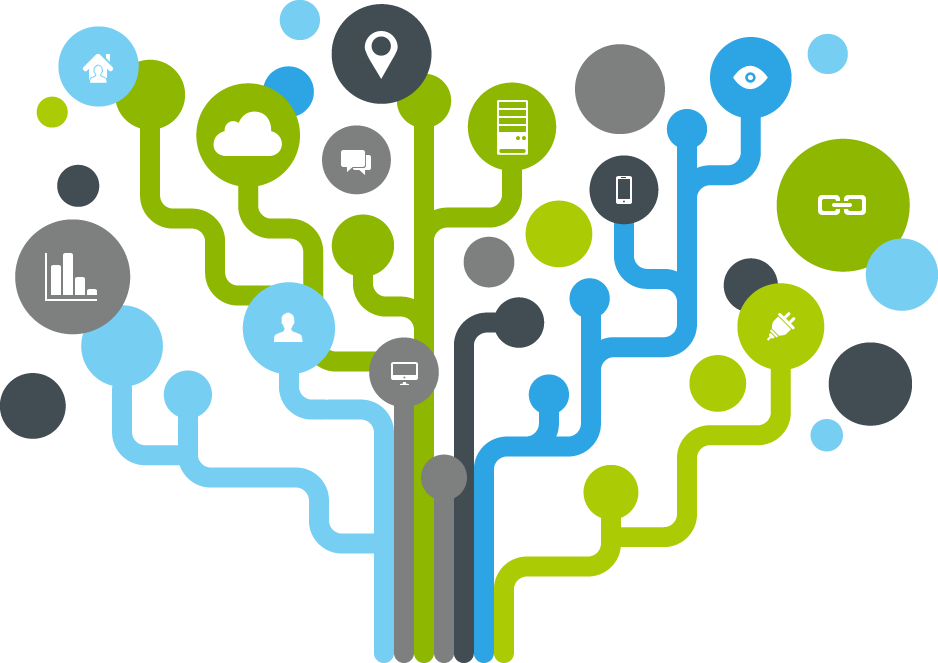 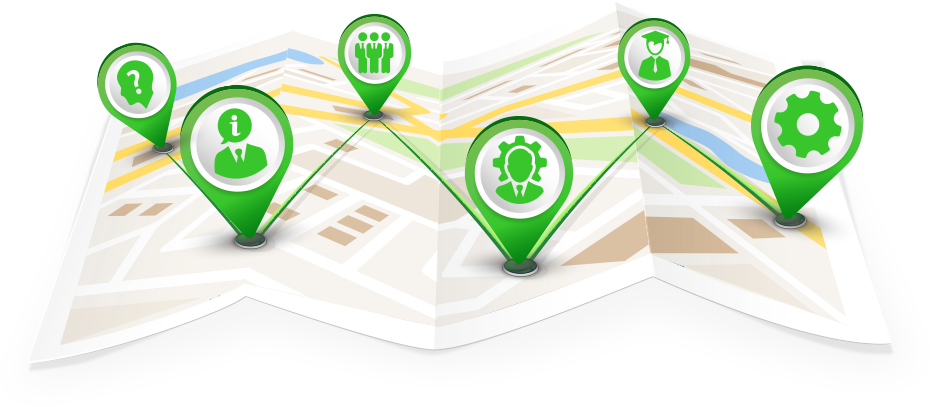 3
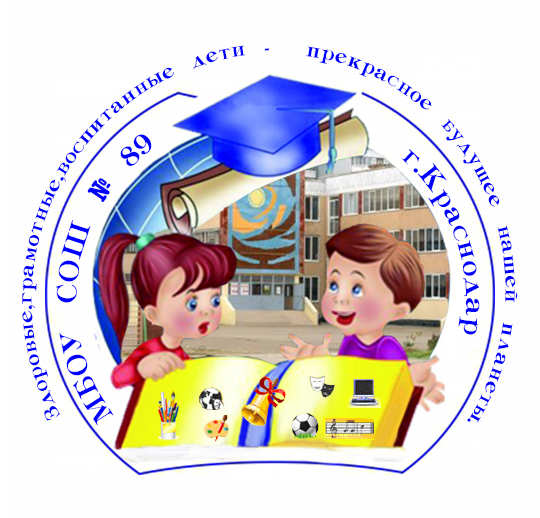 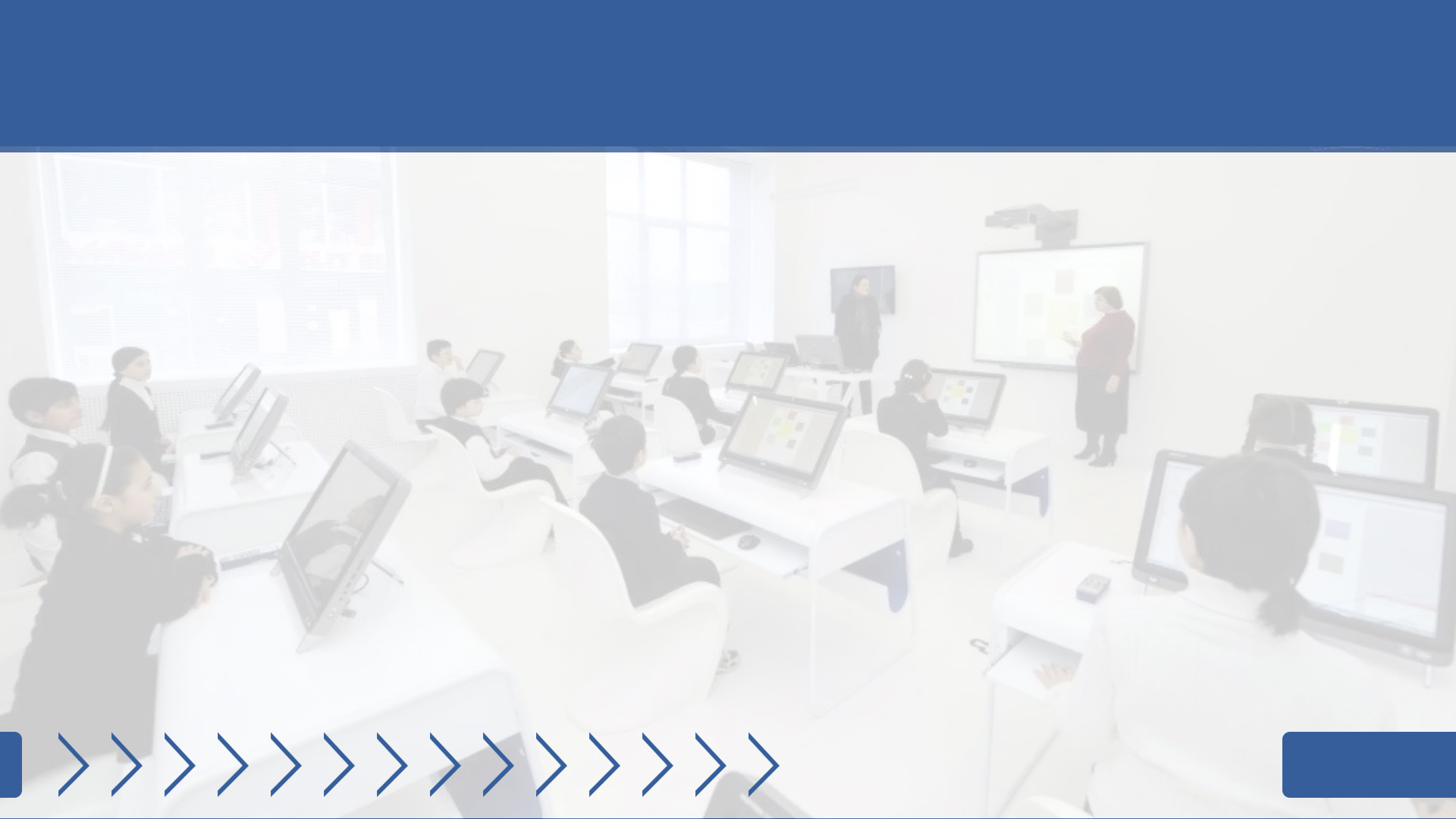 ЗАДАЧИ ОТЧЕТНОГО ПЕРИОДА
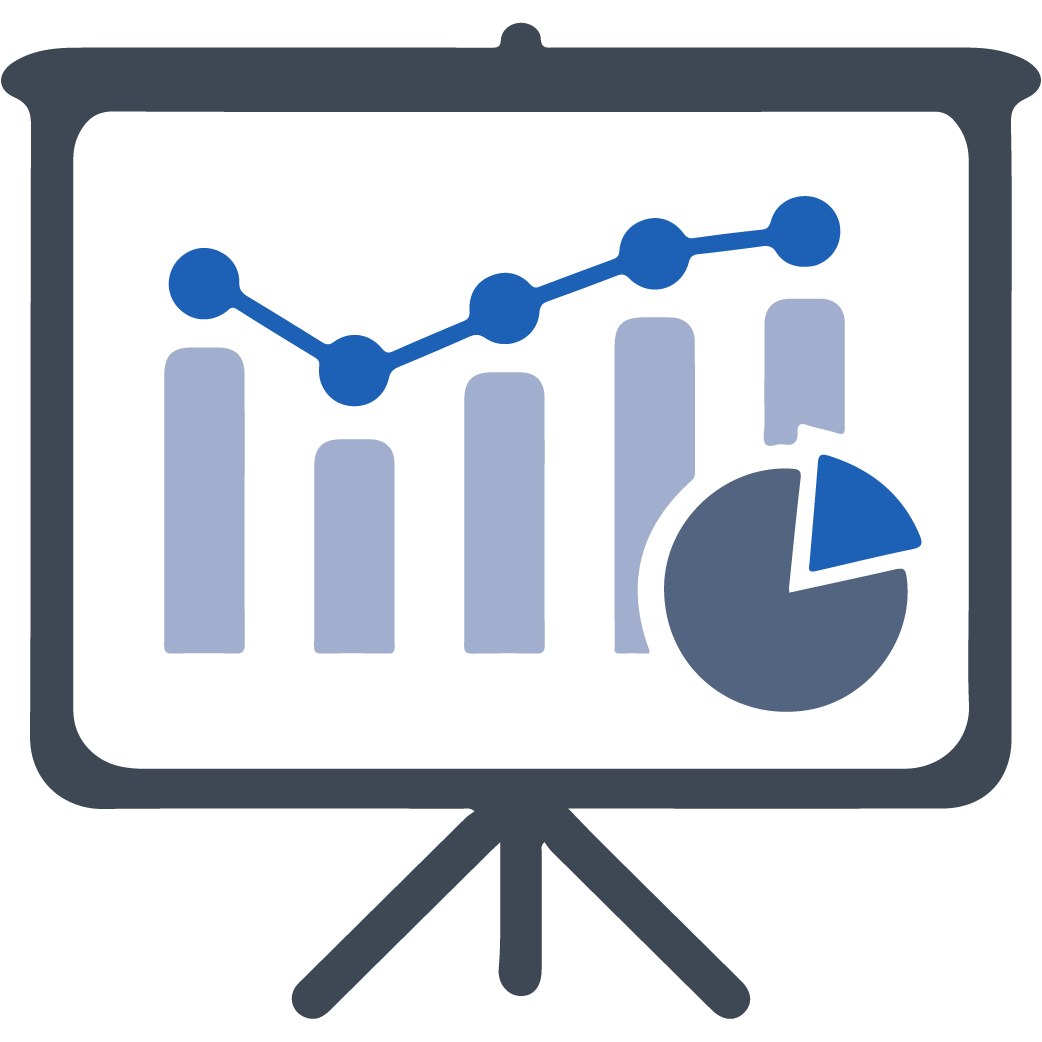 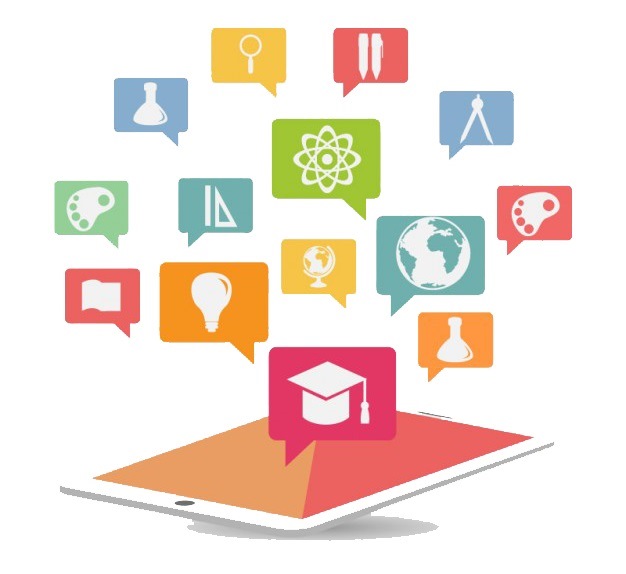 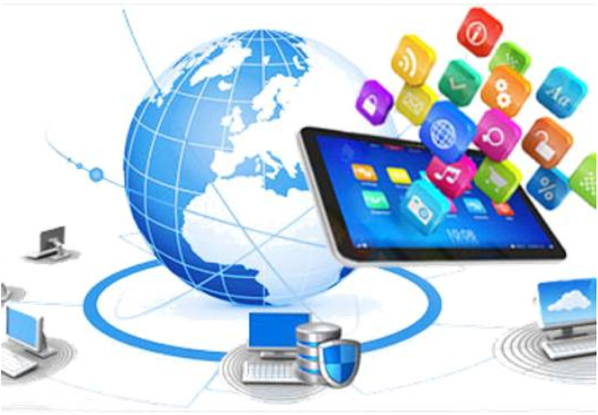 4
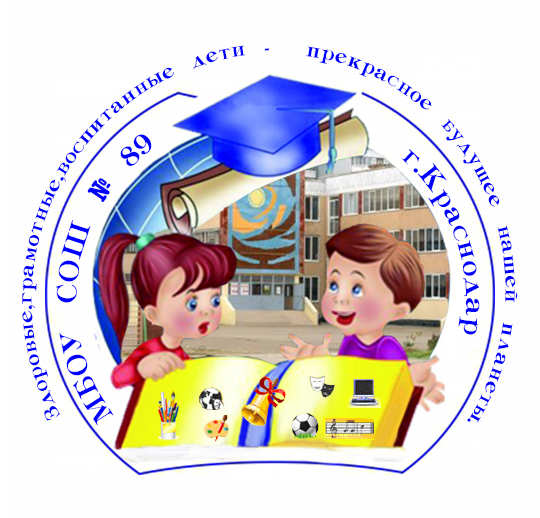 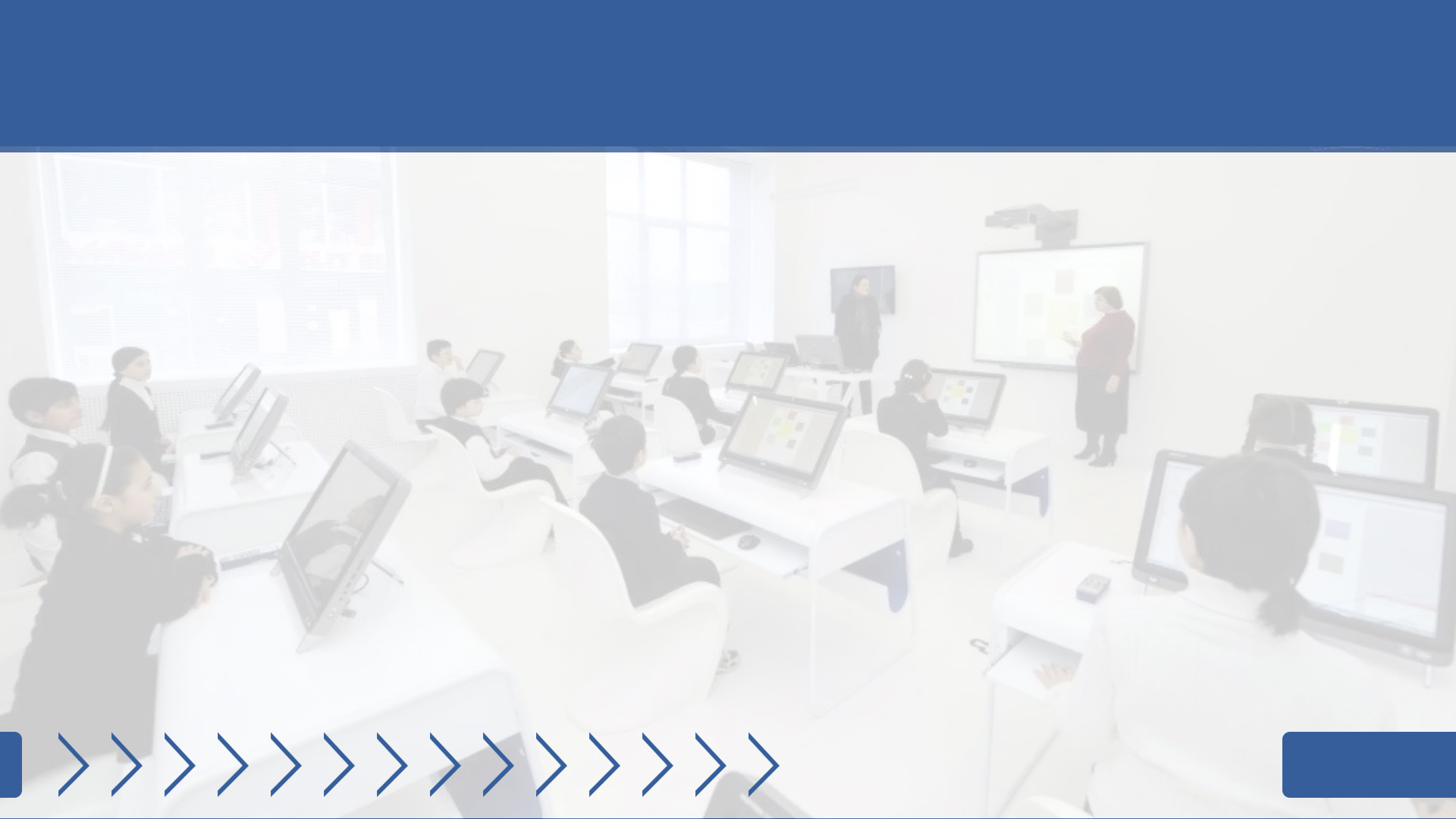 ИЗМЕРЕНИЕ И ОЦЕНКА КАЧЕСТВА ИННОВАЦИЙ
Реализована системная диагностика уровня профессиональной компетентности педагогов в области информационно-коммуникационных технологий
5
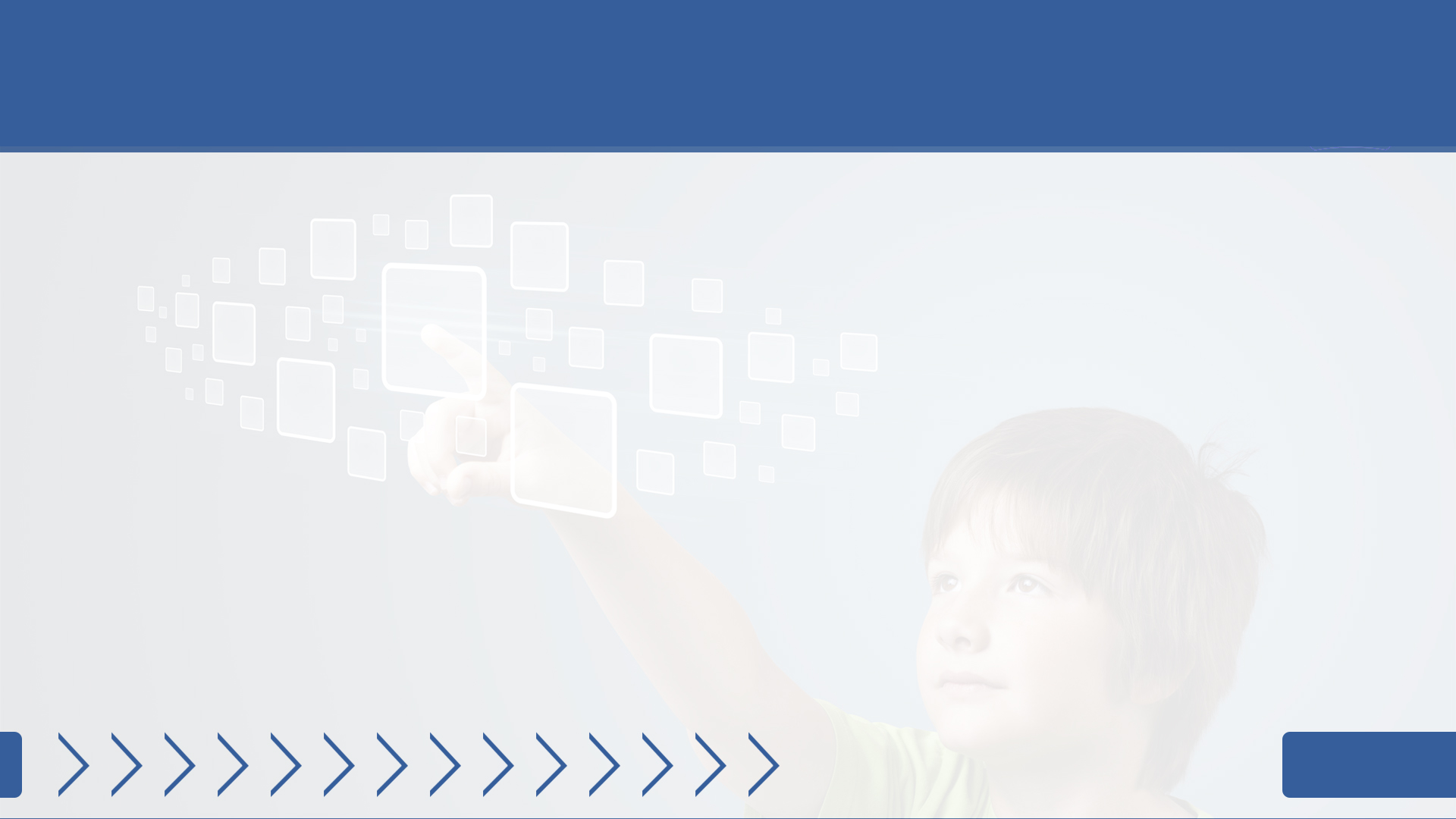 ПРОЦЕССУАЛЬНАЯ МОДЕЛЬ ПРОФЕССИОНАЛЬНОЙ ПОДГОТОВКИ ПЕДАГОГОВ К ОРГАНИЗАЦИИ СЕТЕВЫХ ОБРАЗОВАТЕЛЬНЫХ СОБЫТИЙ С ИСПОЛЬЗОВАНИЕМ ИНТЕРНЕТ-ТЕХНОЛОГИЙ
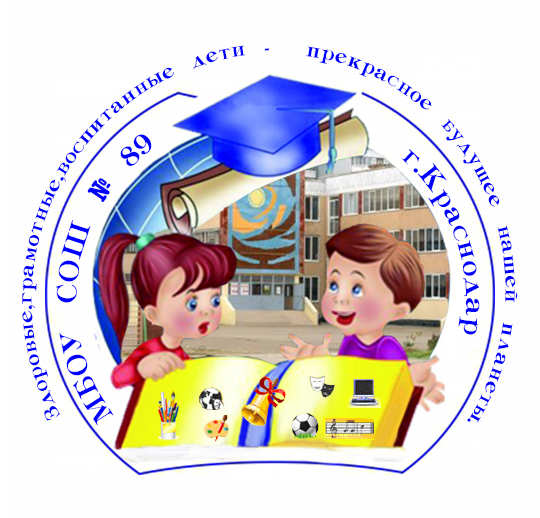 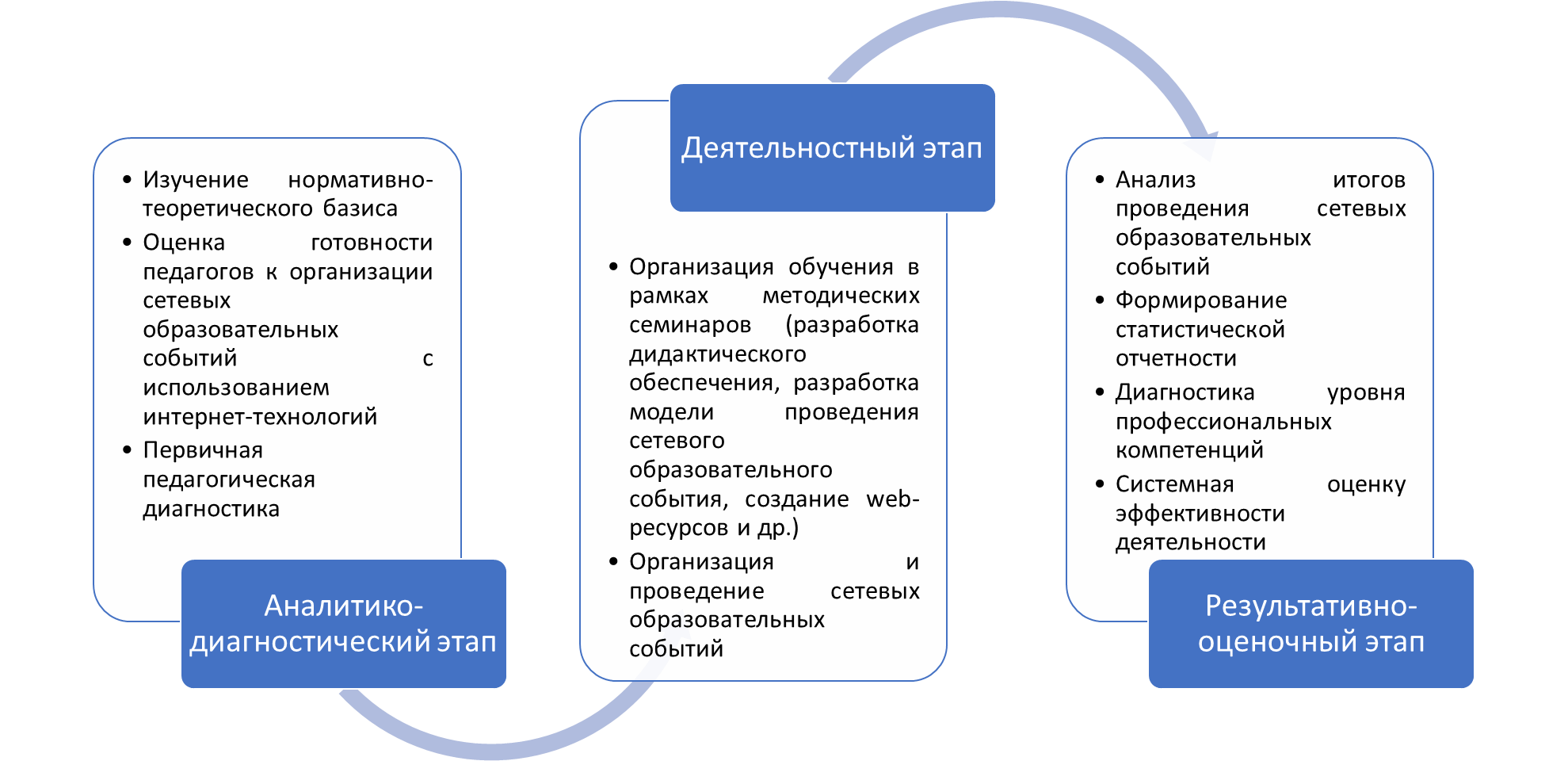 6
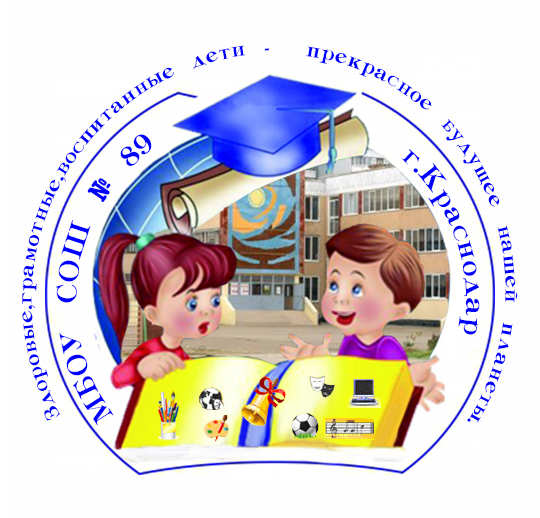 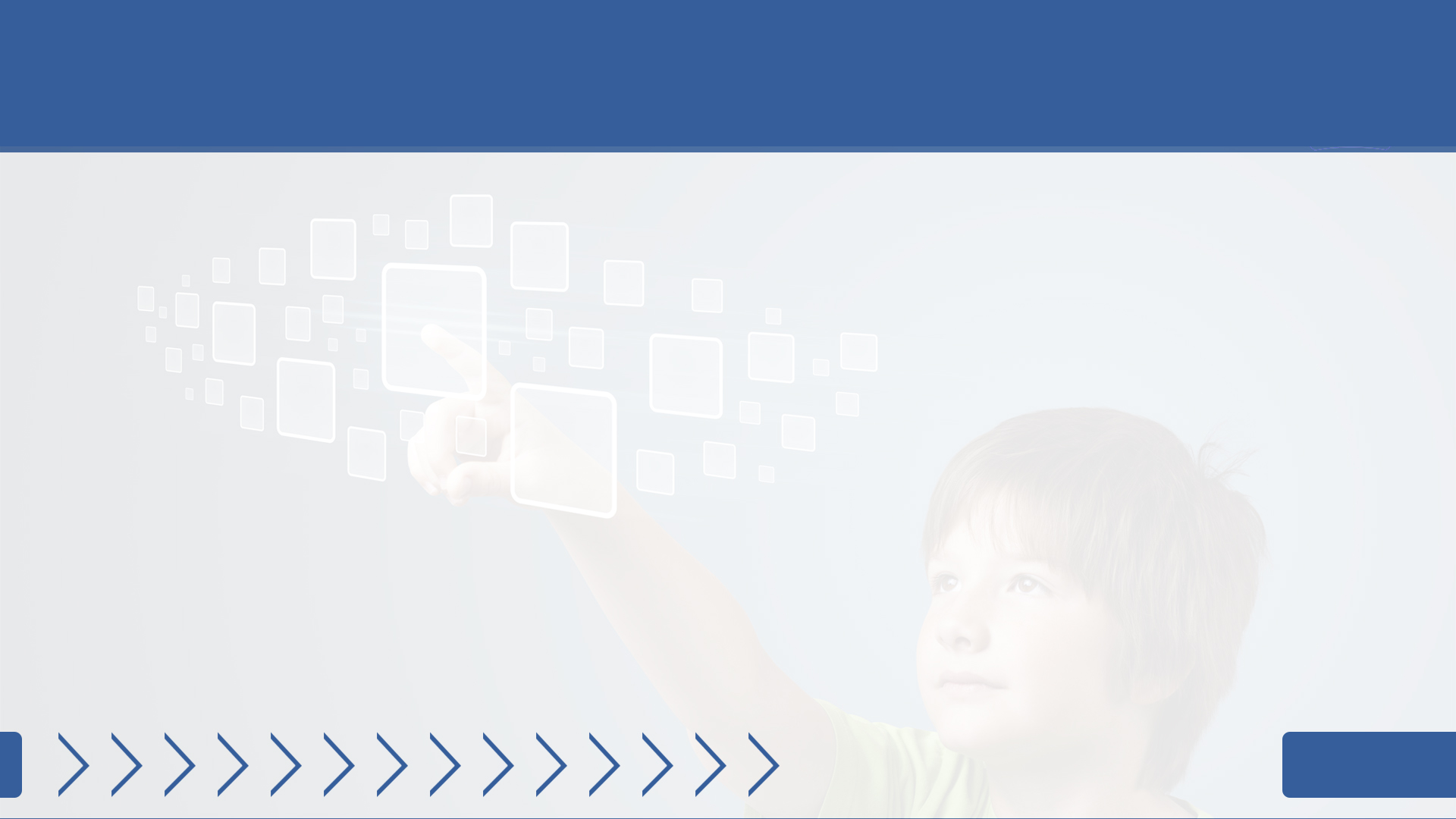 ОРГАНИЗАЦИЯ И ПРОВЕДЕНИЕ КОМПЛЕКСА СЕТЕВЫХ ОБРАЗОВАТЕЛЬНЫХ СОБЫТИЙ
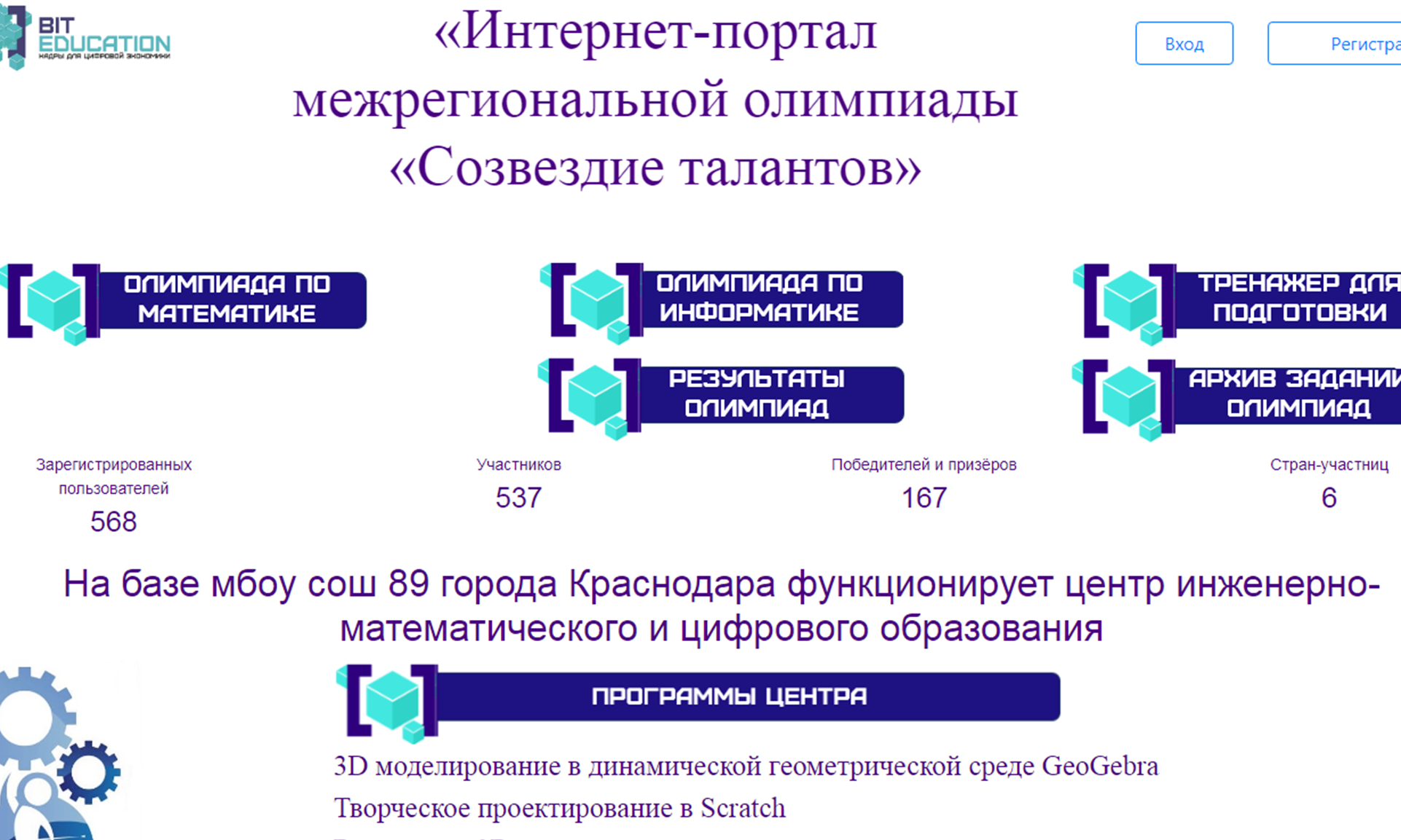 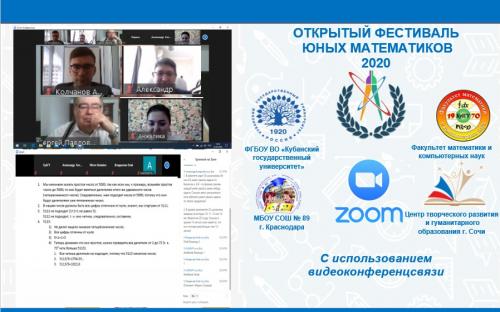 7
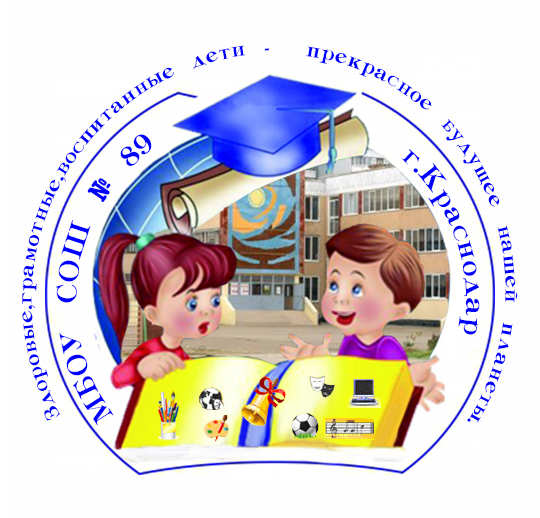 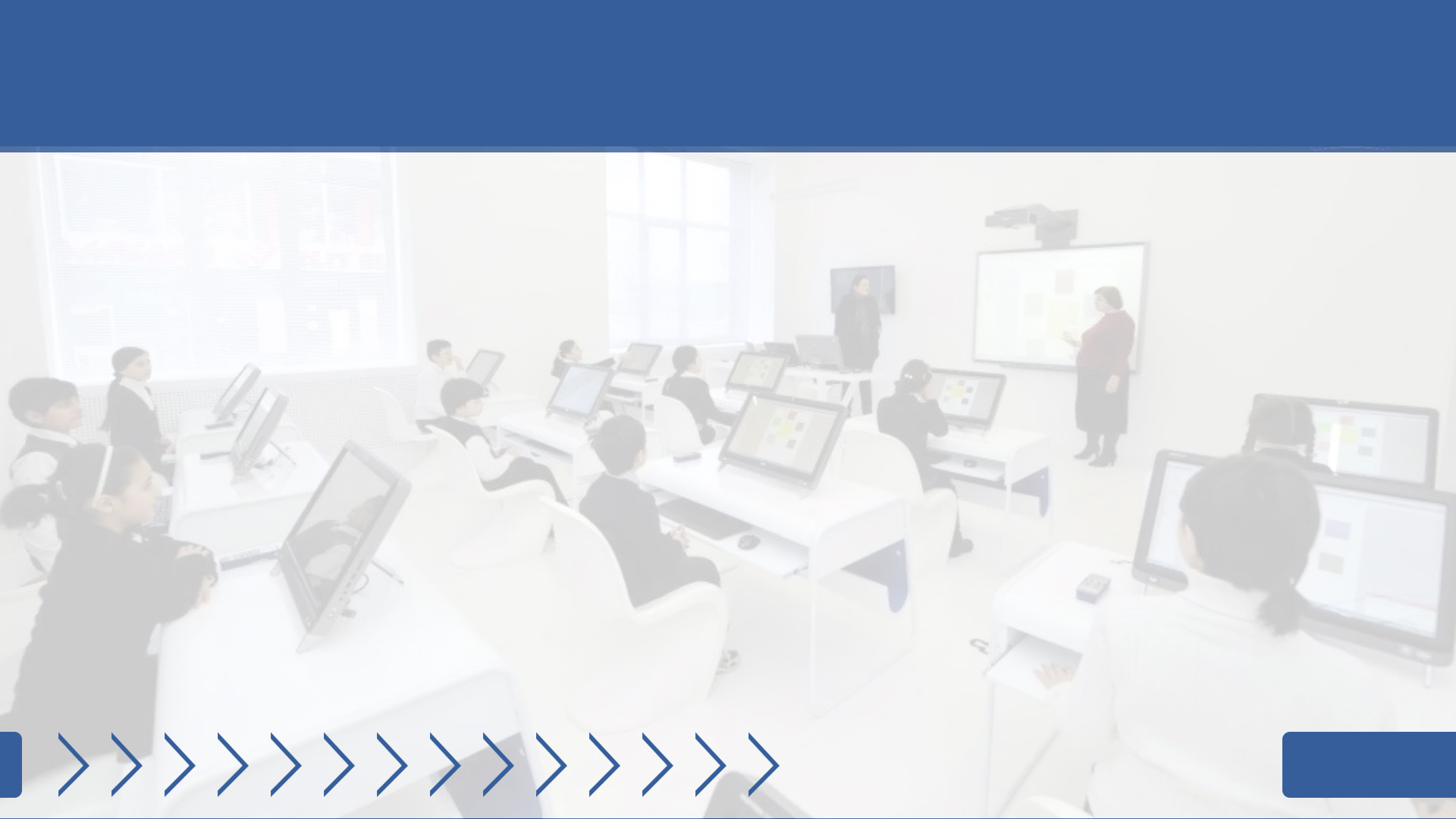 ТРАНСЛЯЦИЯ ОПЫТА В РАМКАХ 
ИННОВАЦИОННОГО ПРОЕКТА
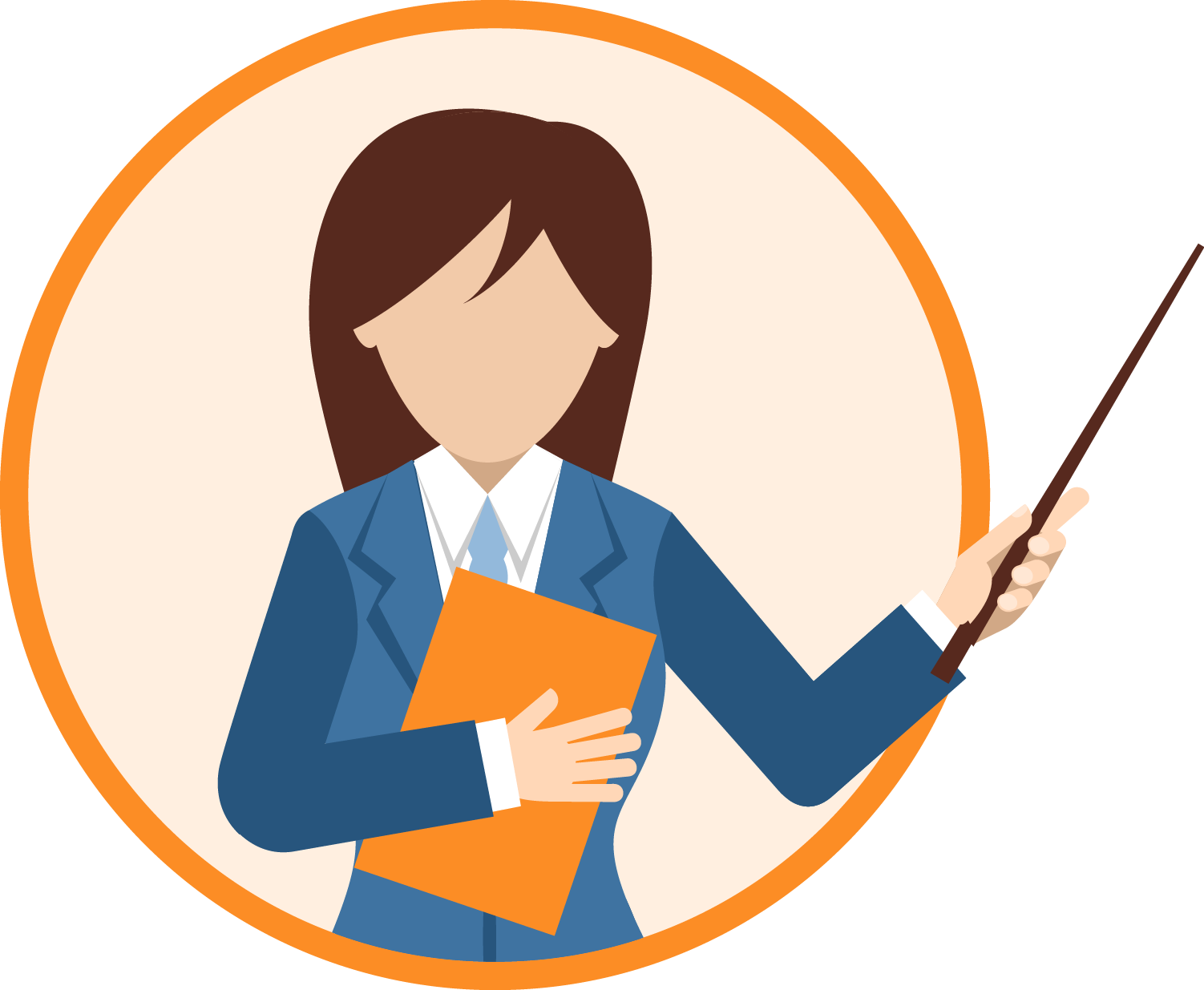 Организована работа педагогической школы Центра инженерно-математического и цифрового образования МБОУ СОШ № 89
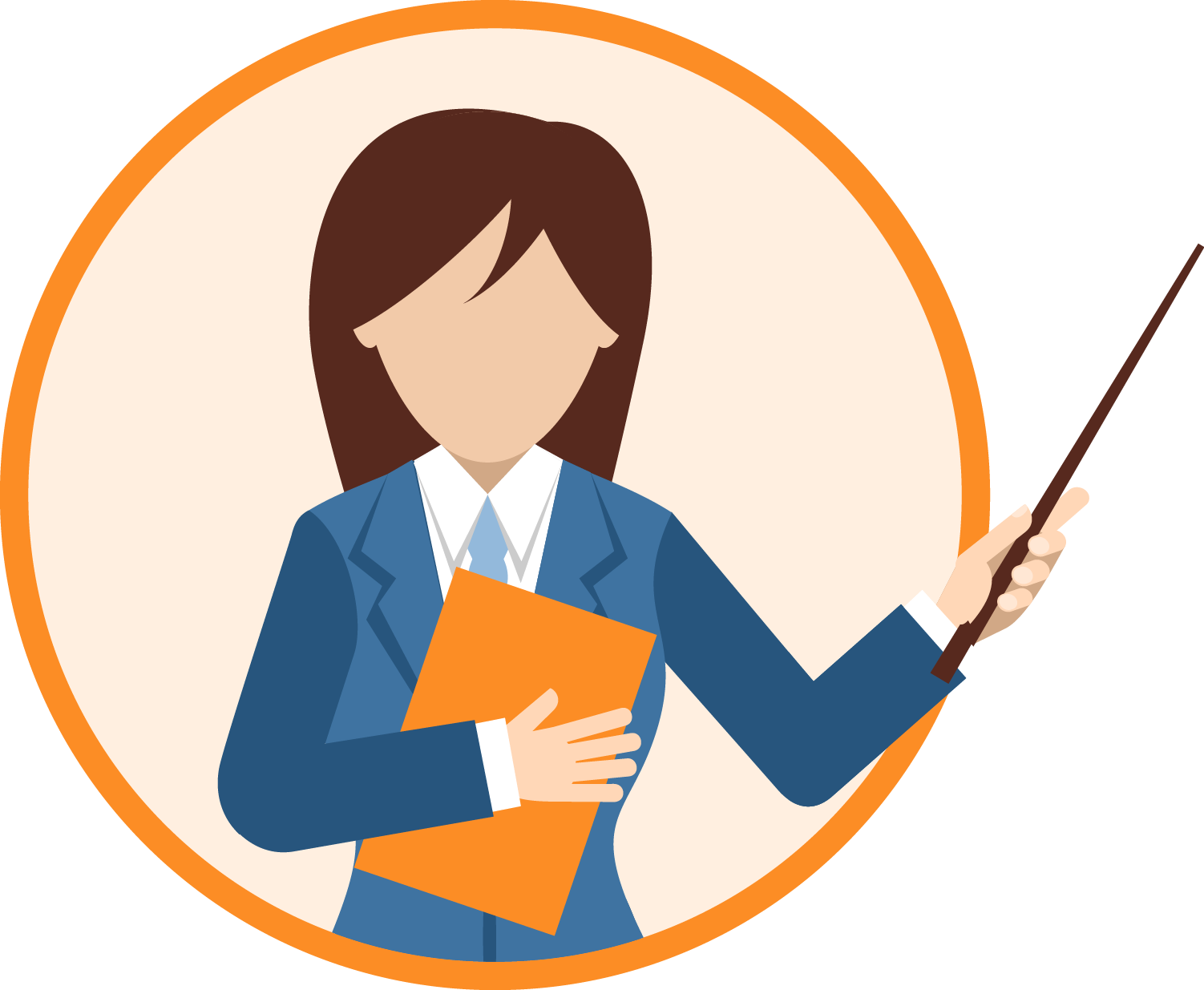 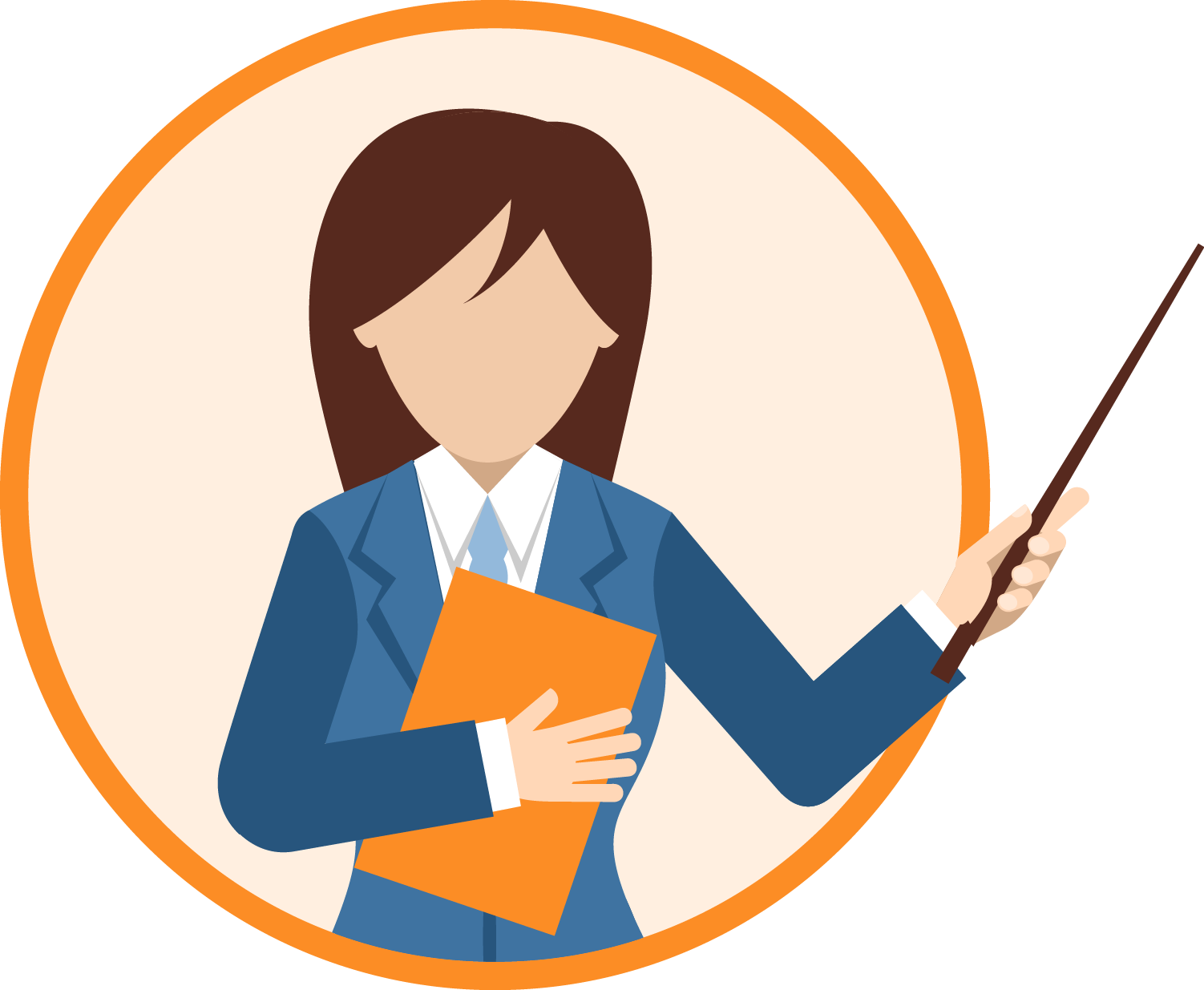 8
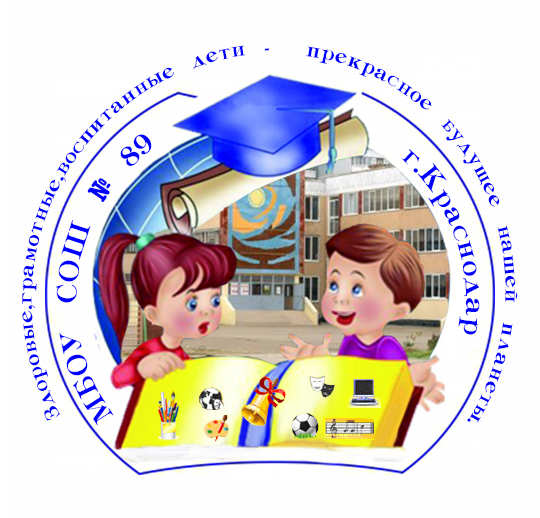 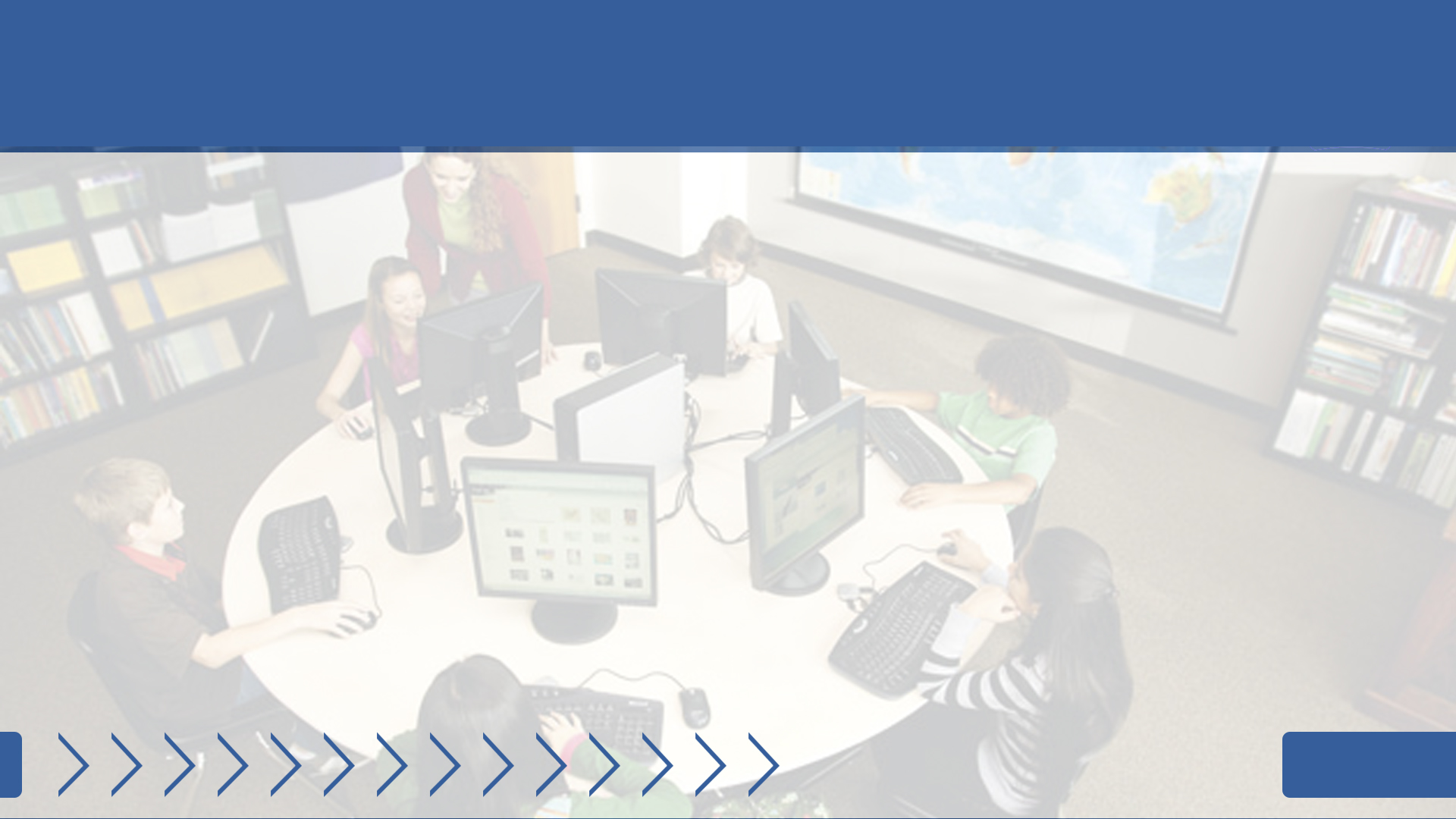 ТРАНСЛЯЦИЯ ОПЫТА В РАМКАХ 
ИННОВАЦИОННОГО ПРОЕКТА
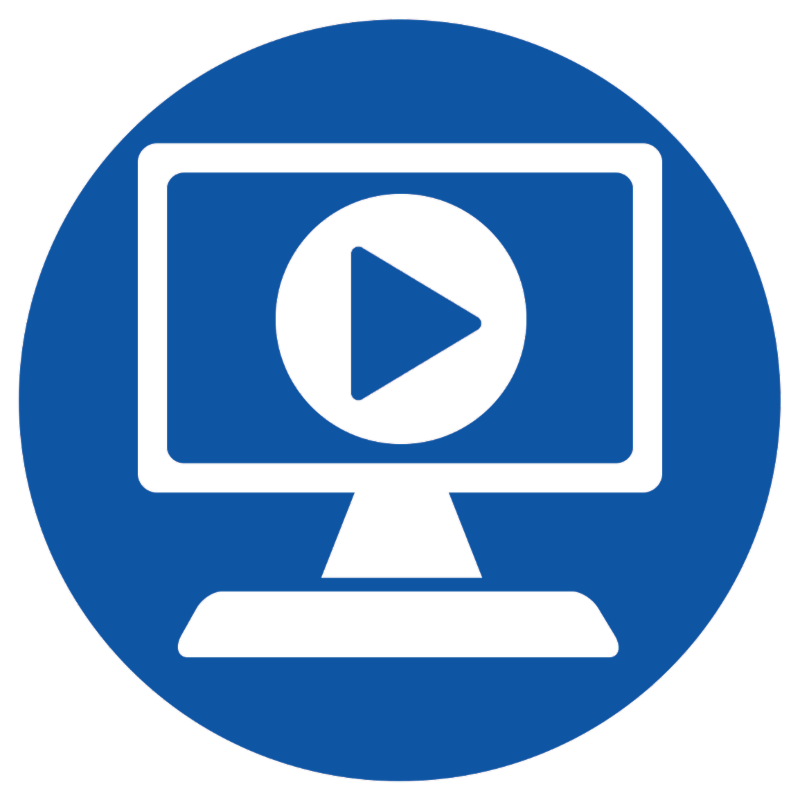 5 ПЕДАГОГОВ
47 ПЕДАГОГОВ
9
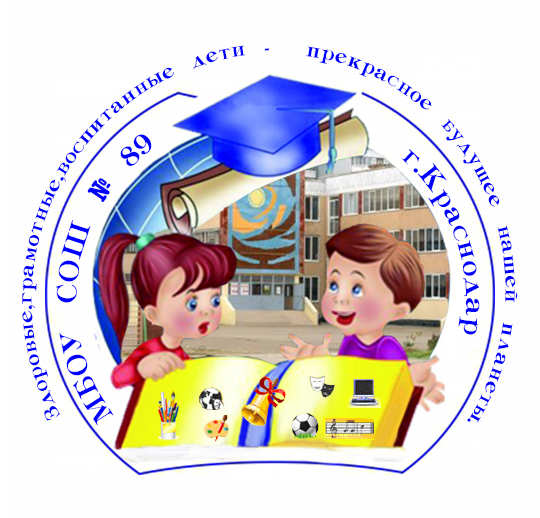 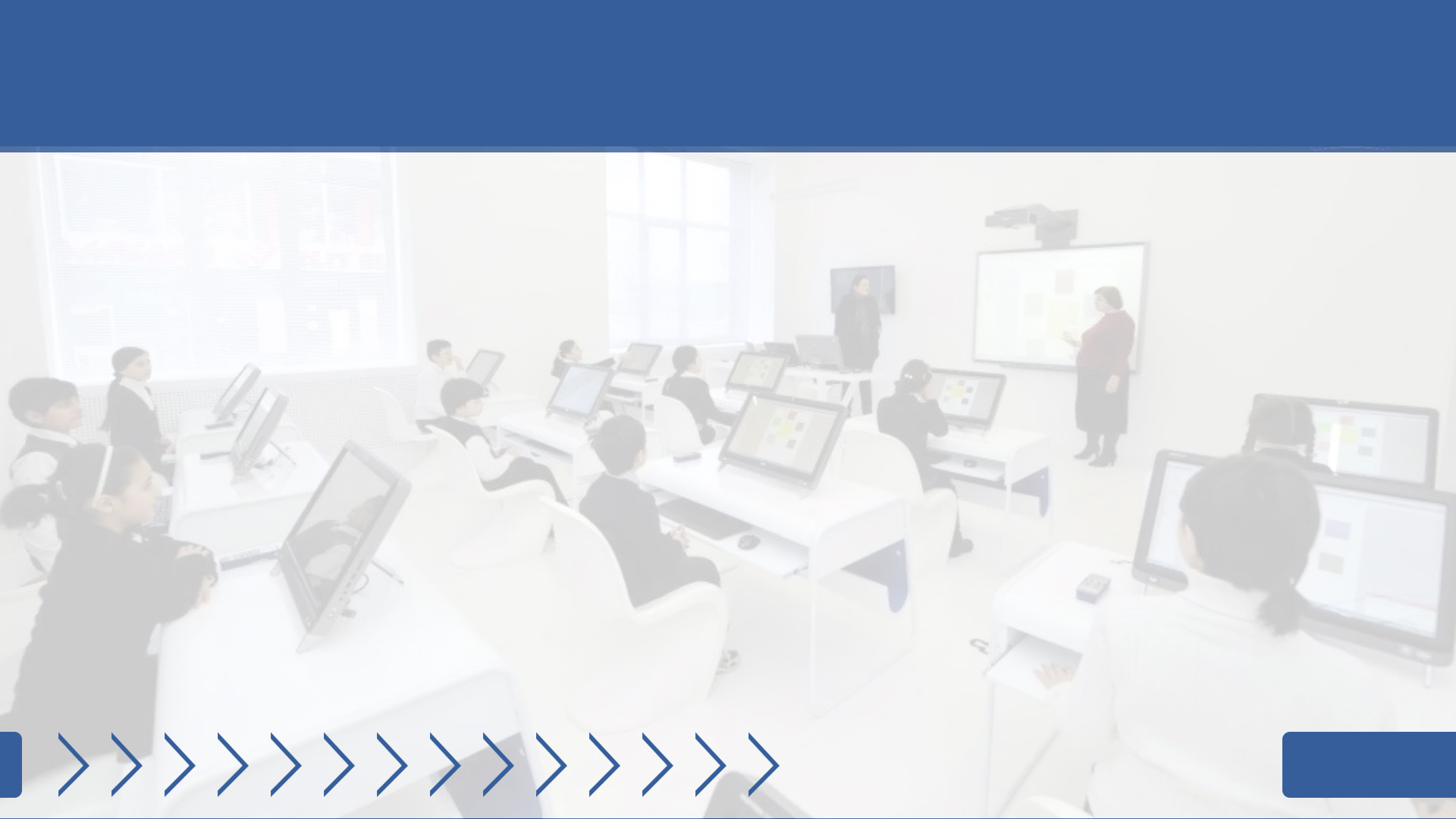 ТРАНСЛЯЦИЯ ОПЫТА В РАМКАХ 
ИННОВАЦИОННОГО ПРОЕКТА
Публикация материалов инновационной деятельности
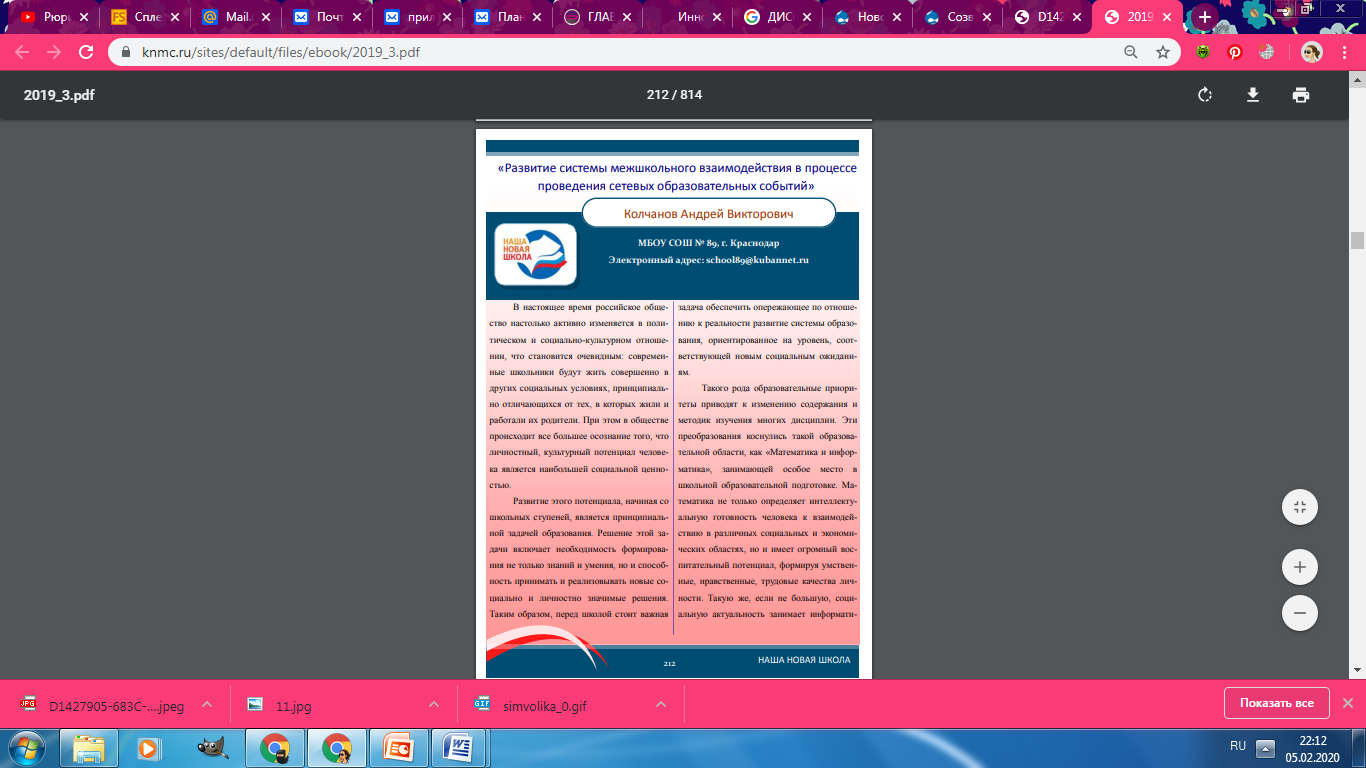 ИЗДАНИЕ МЕТОДИЧЕСКИХ    
ПОСОБИЙ
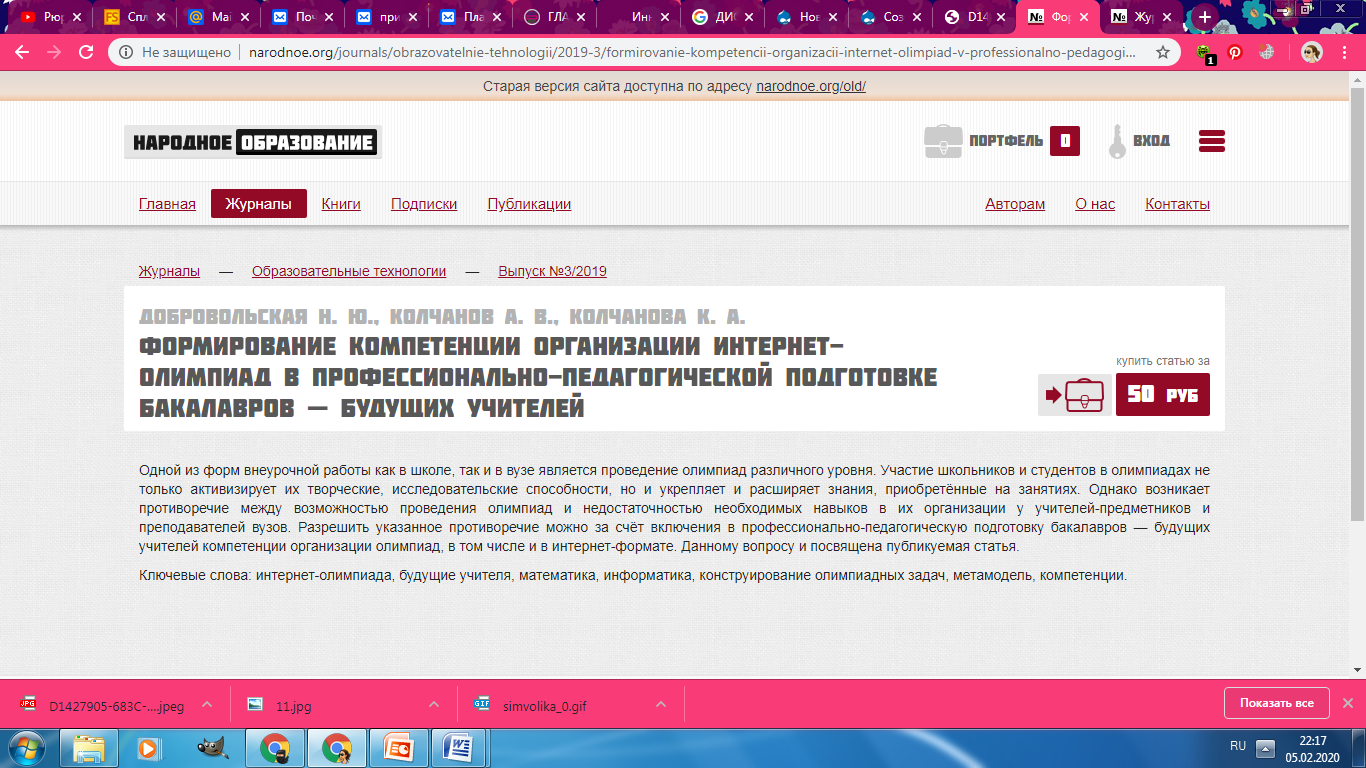 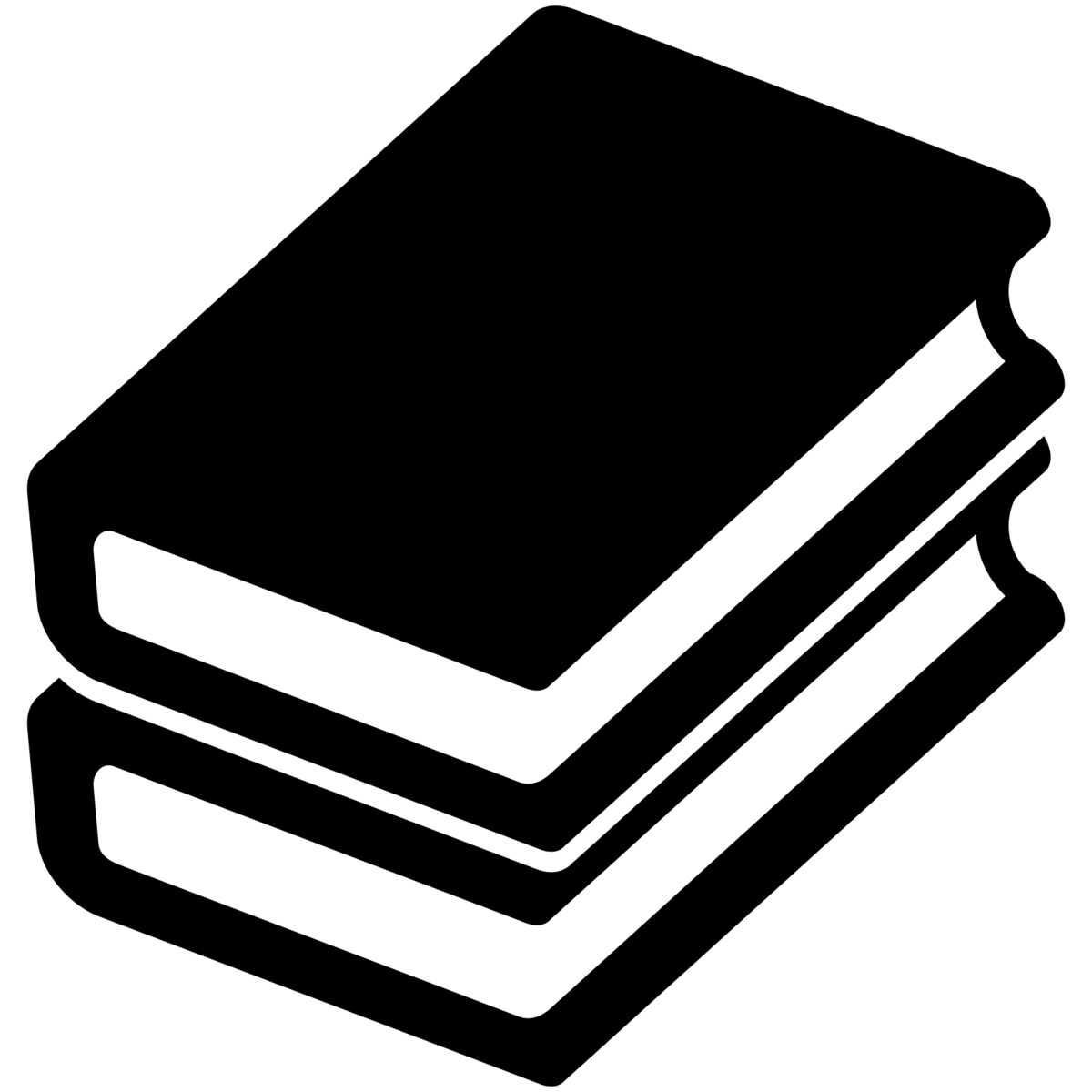 МАТЕМАТИКА И ИНФОРМАТИКА В ШКОЛЕ: ИННОВАЦИОННЫЕ ПОДХОДЫ В ПРЕПОДАВАНИИ. СБОРНИК СТАТЕЙ ПО ИТОГАМ ПЕДАГОГИЧЕСКОЙ КОНФЕРЕНЦИИ, 26 МАРТА 2019 ГОДА, Г. КРАСНОДАР
Журнал «Образовательные технологии»
Электронный журнал «Наша Новая Школа»
10
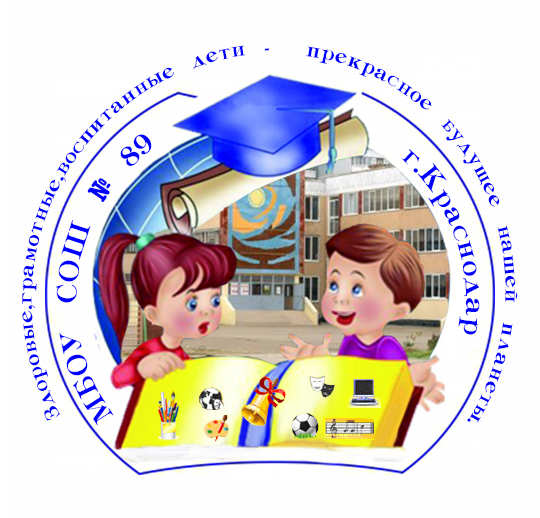 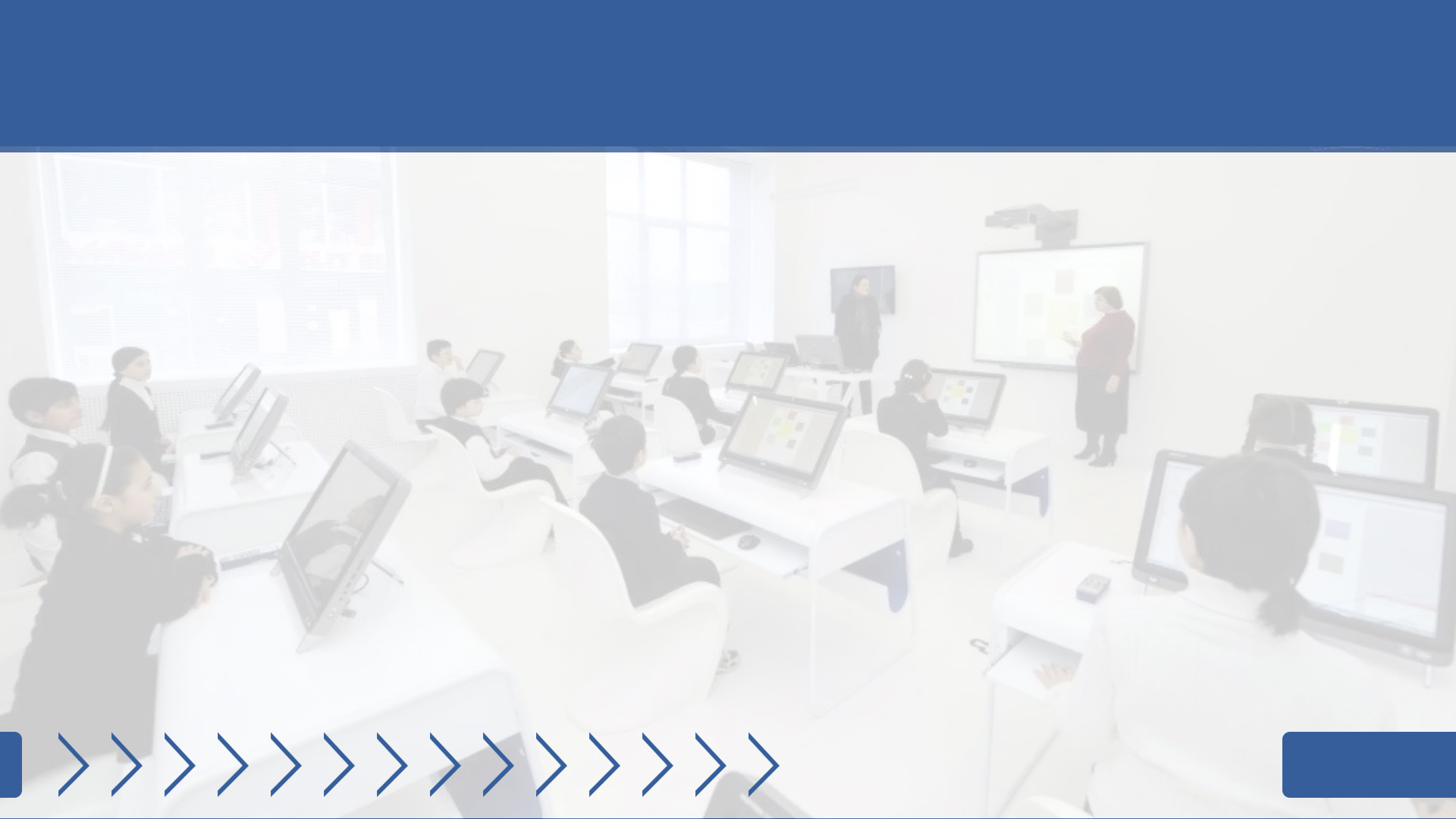 ФОРМИРОВАНИЕ СЕТИ ОБРАЗОВАТЕЛЬНЫХ ОРГАНИЗАЦИЙ
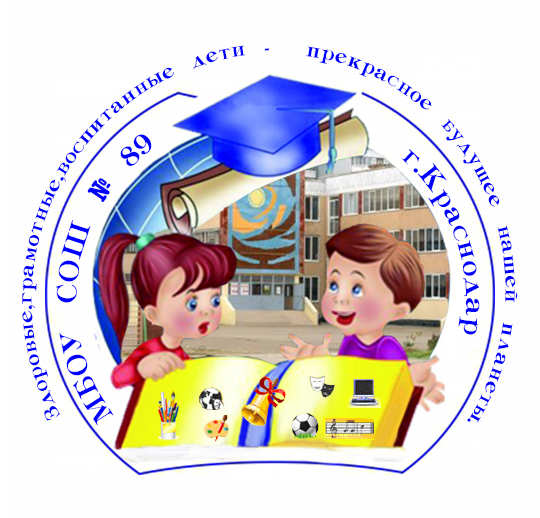 МЕЖРЕГИОНАЛЬНОЕ СОТРУДНИЧЕСТВО
РЕГИОНАЛЬНОЕ СОТРУДНИЧЕСТВО
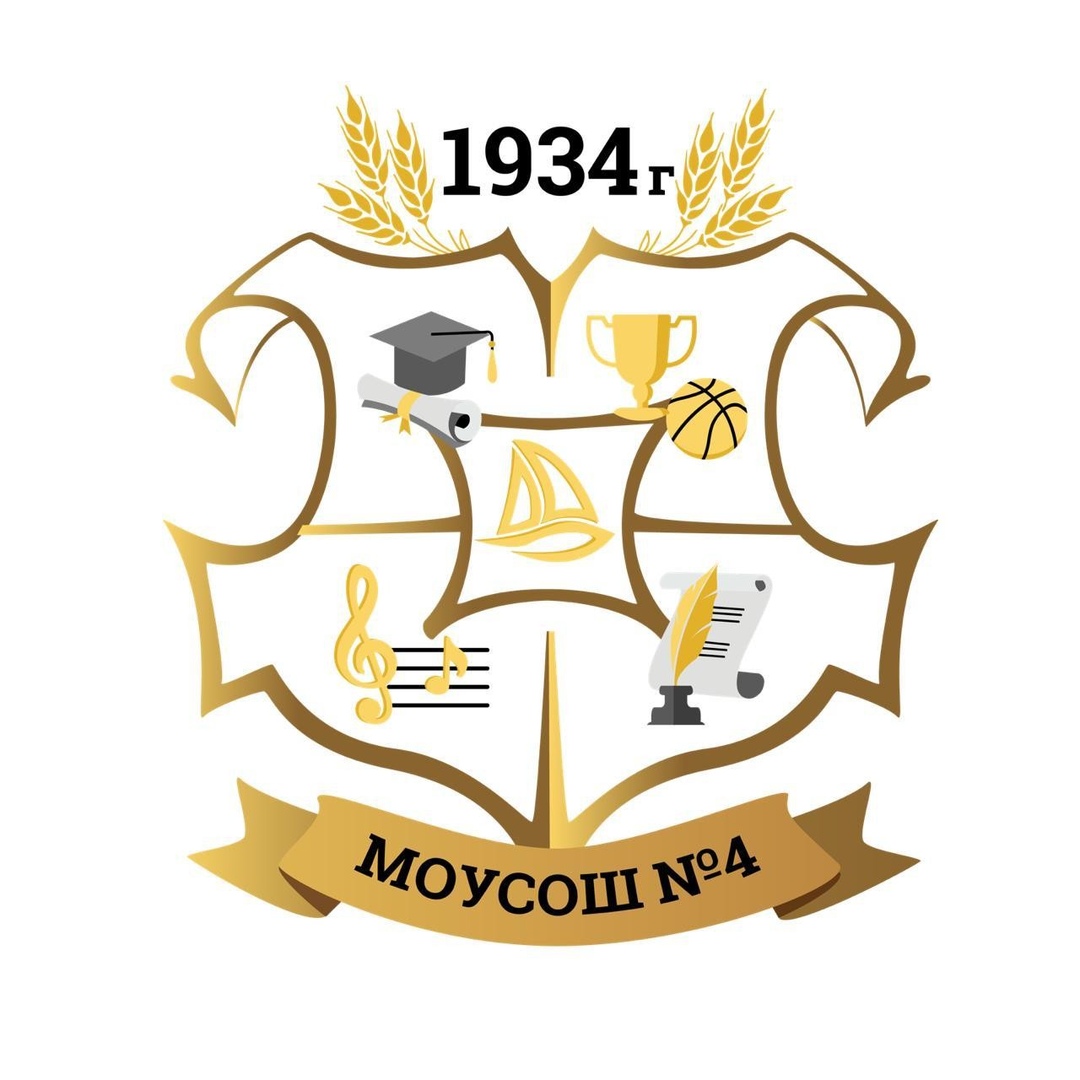 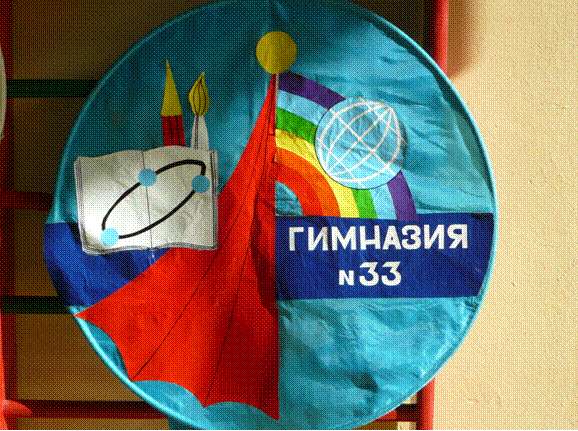 МОУ СОШ № 4 
СТАВРОПОЛЬСКИЙ КРАЙ



ГБОУ ШКОЛА   
№ 1223 Г. МОСКВА 



ГБОУ СОШ № 258 Г. САНКТ-ПЕТЕРБУРГ
МБОУ ГИМНАЗИЯ №33
Г. КРАСНОДАР
МБОУ СОШ №6
МО ЩЕРБИНОВСКОГО РАЙОНА
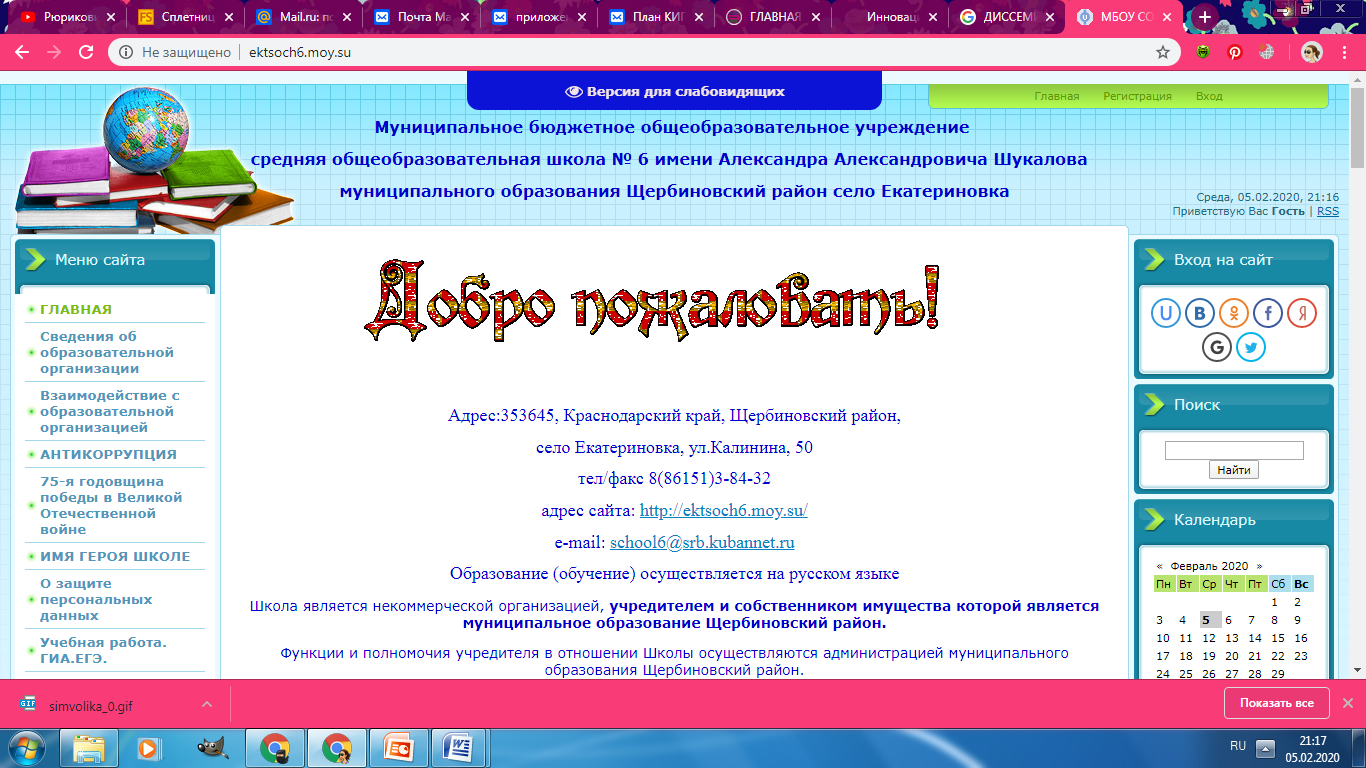 МБОУ СОШ № 89  Г.КРАСНОДАР
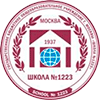 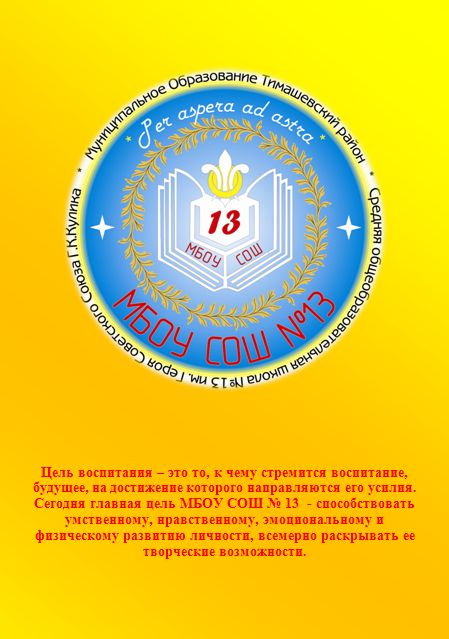 МБОУ СОШ №13 СТ. МЕДВЕДОВСКОЙ
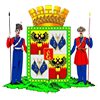 МКУ "КРАСНОДАРСКИЙ НАУЧНО-МЕТОДИЧЕСКИЙ ЦЕНТР"
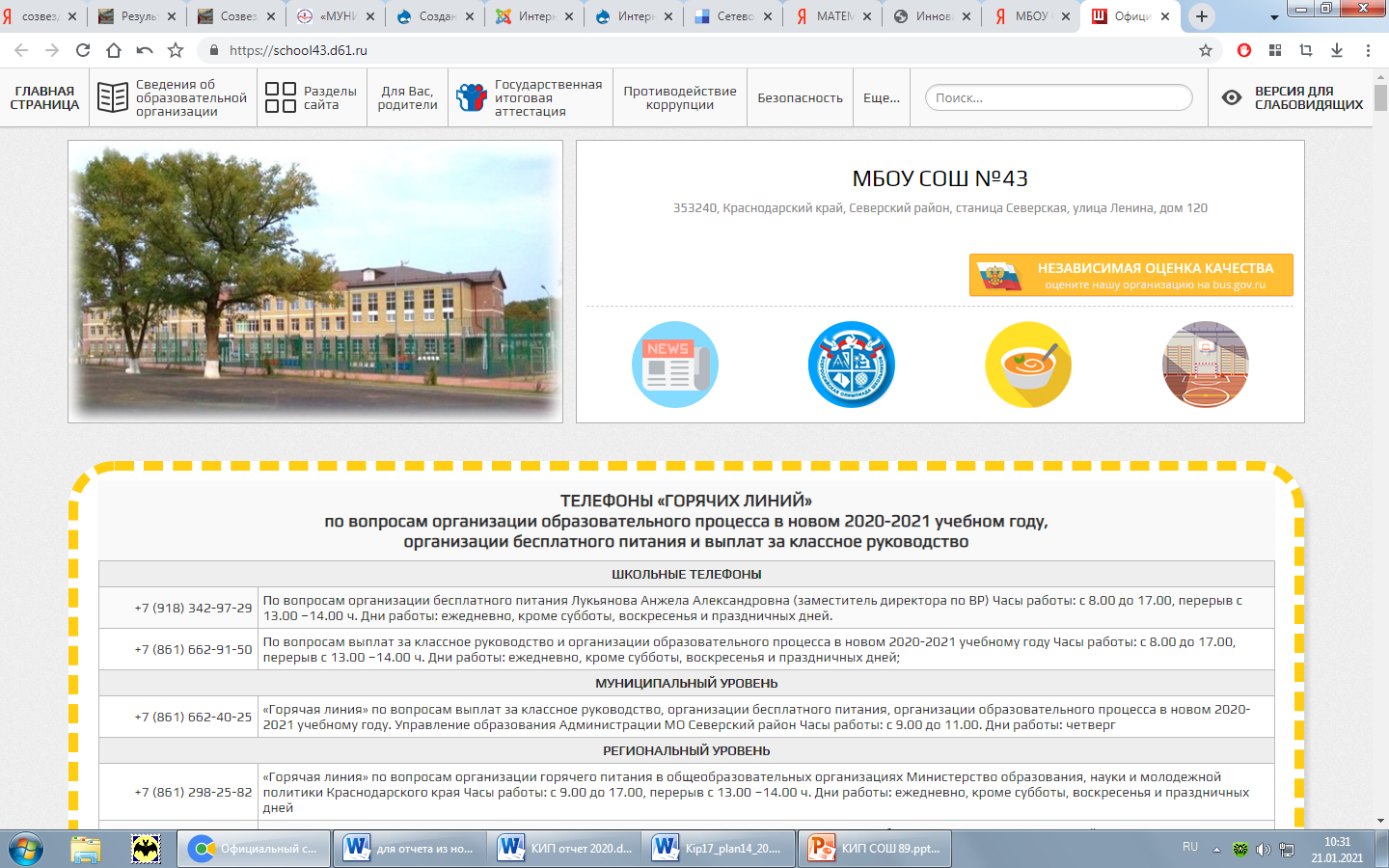 МБОУ СОШ №43 СЕВЕРСКОГО РАЙОНА
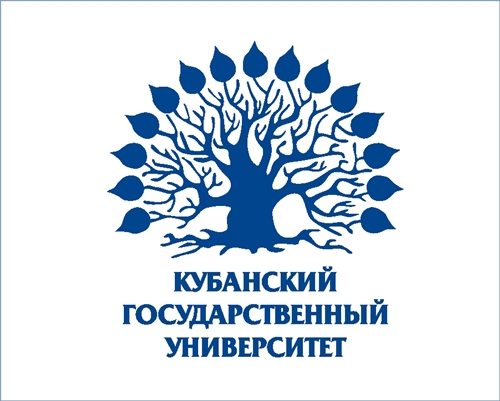 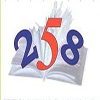 ФГБОУ ВО «КУБАНСКИЙ ГОСУДАРСТВЕННЫЙ УНИВЕРСИТЕТ»
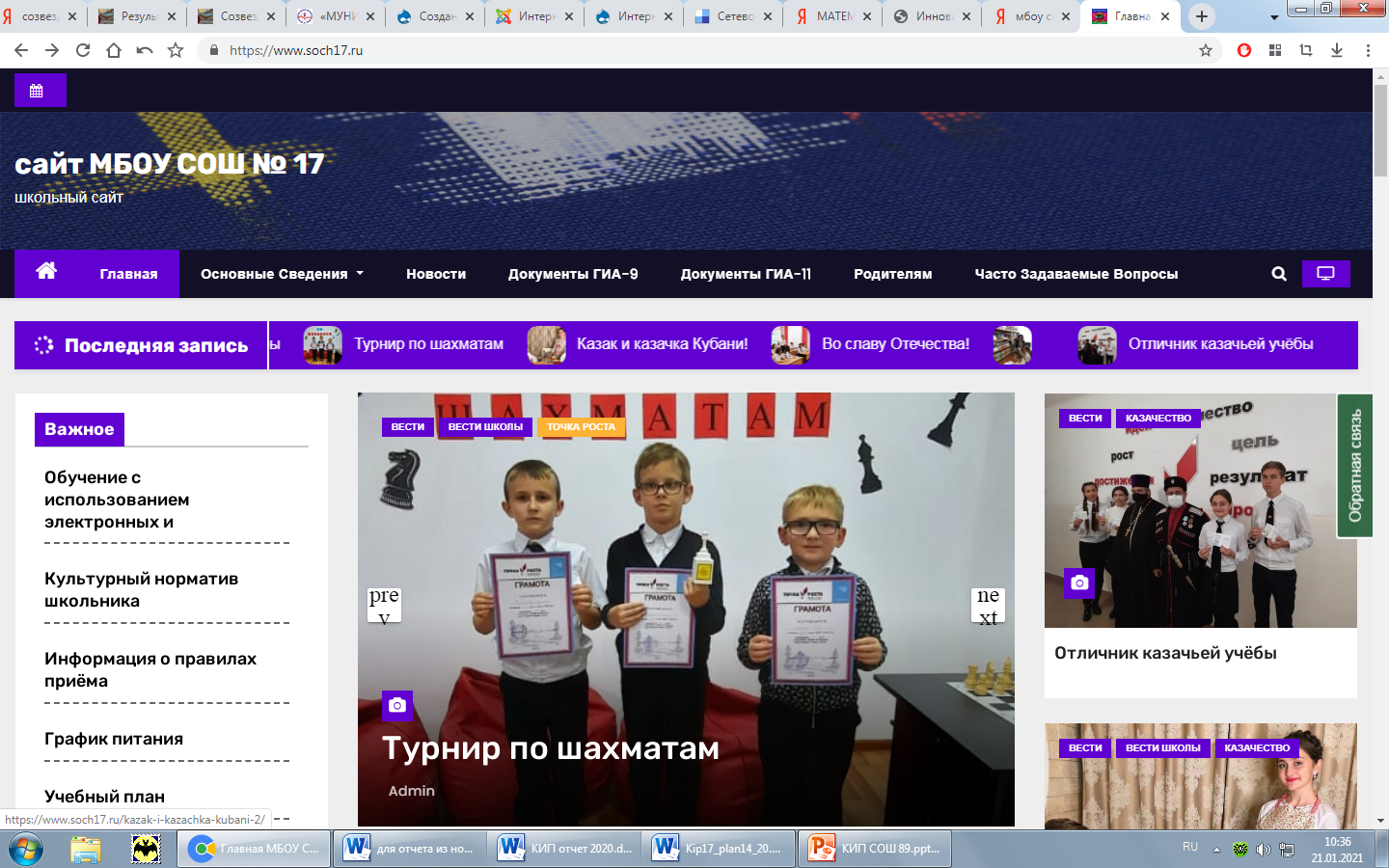 МБОУ СОШ №17 АБИНСКОГО РАЙОНА
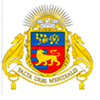 МЕТОДИЧЕСКИЙ КАБИНЕТ УПРАВЛЕНИЯ ОБРАЗОВАНИЯ Г. ЯЛТА
11
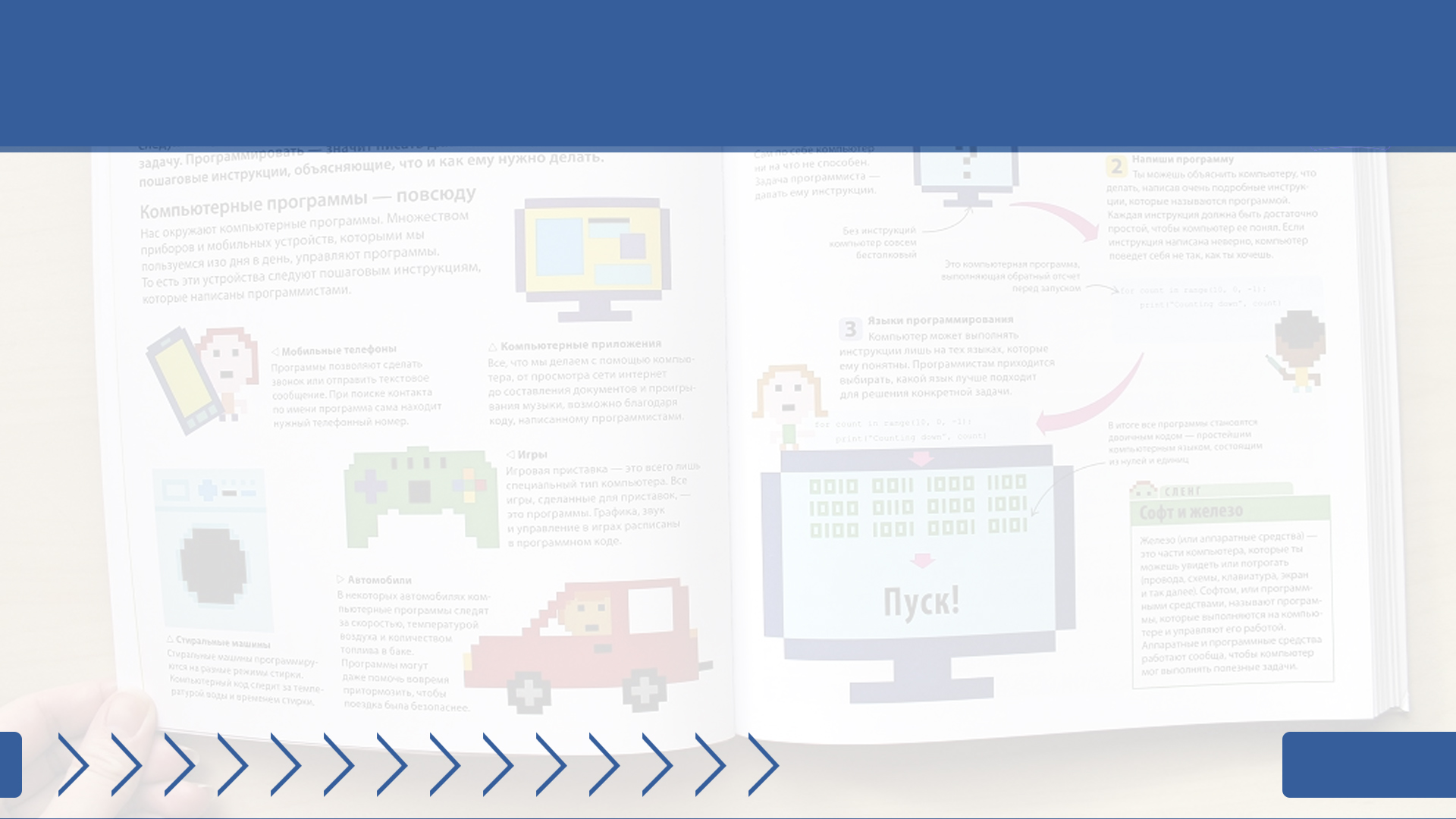 ДОСТИГНУТЫЕ РЕЗУЛЬТАТЫ
12
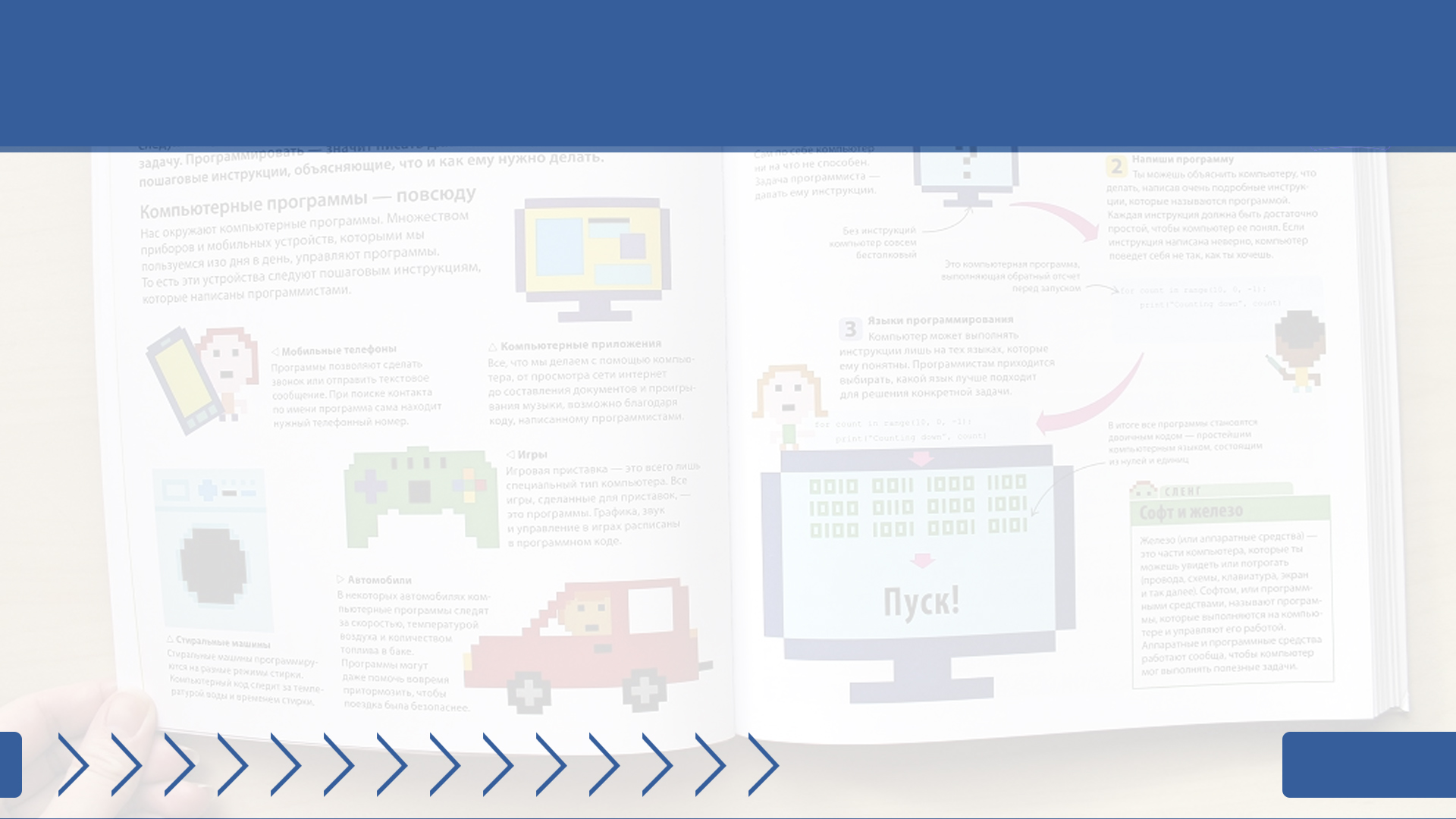 ДОСТИГНУТЫЕ РЕЗУЛЬТАТЫ
13
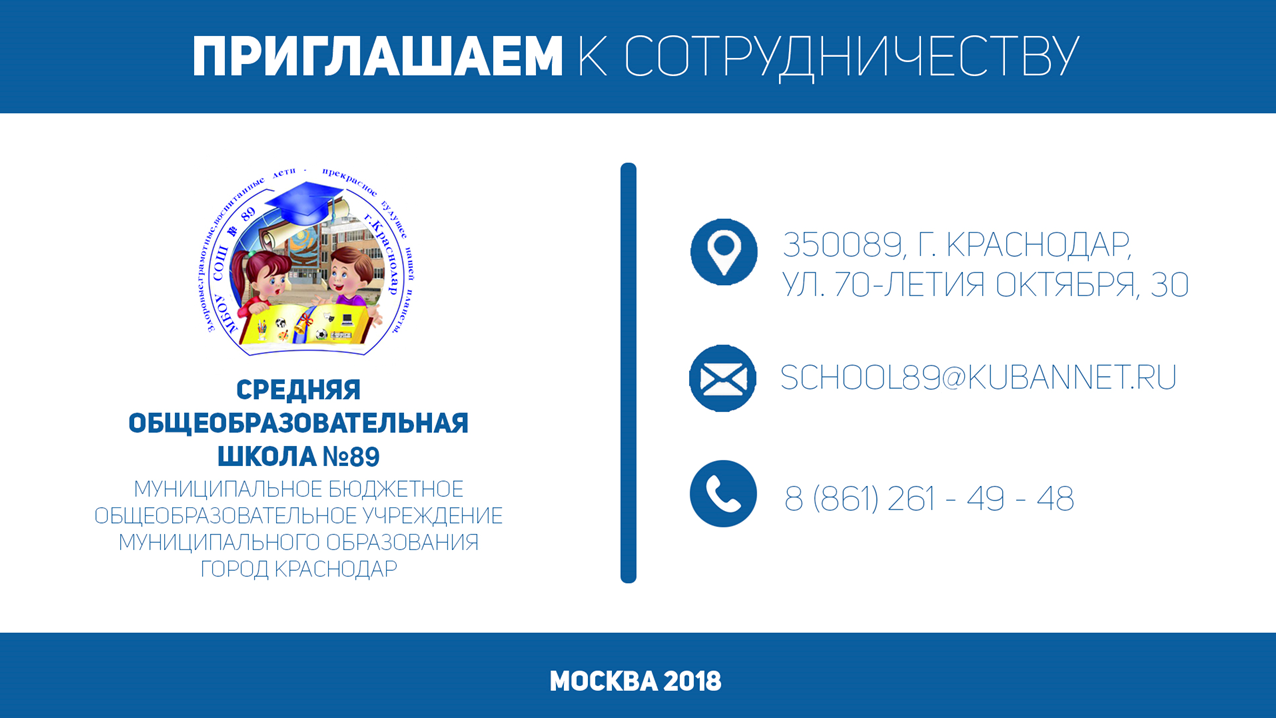